Шигаев Валерий Юрьевич
Директор информационно- правового консалтингового центра «Тендер плюс»
аккредитованный преподаватель, сертифицированный специалист,  эксперт национальной ассоциации институтов закупок  России, 
кандидат  медицинских наук , доцент
Специфика закупок  лекарственных  препаратов государственными учреждениями здравоохранения в соответствии с ФЗ- 44 в 2018 -2019 годах с учетом изменений законодательства о закупках
ЗАКУПКИ ЛЕКАРСТВЕННЫХ ПРЕПАРАТОВ В РФ
1.30% ЗАКУПОК  В РФ  ПРИХОДИТСЯ НА ЗАКУПКИ ЛС;

2. ЛП ИМЕЕТ ОСОБЫЕ КАЧЕСТВЕННЫЕ ХАРАКТЕРИСТИКИ-  МНН, В ОДНОЙ ЛИНЕЙКЕ МНН- ДЕСЯТКИ  ТОРГОВЫХ НАИМЕНОВАНИЙ С РАЗБРОСОМ ЦЕН;

3. НЕТ ЕДИНОЙ ПРАКТИКИ КОНТРОЛЯ, ЕДИНОЙ ПОЗИЦИИ ФАС И ИХ ТЕРРИТОРИАЛЬНЫХ УПРАВЛЕНИЙ, СУДОВ. РЕШЕНИЯ ФАС ЗАЧАСТУЮ ПРОТИВОРЕЧИВЫЕ;

4. ВО МНОГИХ СУБЪЕКТАХ РФ – СВОИ ПРАВИЛА ЗАКУПОК ЛП

5. НЕСОВЕРШЕНСТВО ЗАКОНОДАТЕЛЬСТВА ПРИ ЗАКУПКЕ ЛП- НОРМАТИВНО- ПРАВОВЫХ ДОКУМЕНТОВ НЕ ТАК УЖ МНОГО, ЗАЧАСТУЮ ОНИ ВЫРАЖАЮТ ПОЗИЦИЮ РАЗНЫХ ВЕДОМСТВ

6. НЕ ВСЕГДА В ШТАТЕ УЧРЕЖДЕНИЯ ЕСТЬ СПЕЦИАЛИСТЫ, КОТОРЫЕ ДОЛЖНЫ ПРОФЕССИОНАЛЬНО ГОТОВИТЬ ТЕХНИЧЕСКОЕ ЗАДАНИЕ НА ЗАКУПКУ ЛП ( ОСОБЕННО В АМБУЛАТОРНО- ПОЛИКЛИНИЧЕСКОМ ЗВЕНЕ

7. НЕ ВСЕ ВОПРОСЫ ЗАКУПОК ЛС ВРАМКАХ ФЗ-44 В НАСТОЯЩЕМ ВРЕМЕНИ ЗАКОНОДАТЕЛЬНО  УРЕГУЛИРОВАНЫ
-
АЛГОРИТМ ПРОВЕДЕНИЯ ЗАКУПОК ЛП:
ФОРМИРОВАНИЕ ПОТРЕБНОСТИ УЧРЕЖДЕНИЯ В ЛЕКАРСТВЕННЫХ ПРЕПАРАТАХ;
ПЛАНИРОВАНИЕ ЗАКУПОК ЛП В УЧРЕЖДЕНИИ
СОСТАВЛЕНИЕ ЗАКУПОЧНОЙ ДОКУМЕНТАЦИИ:
ВЫБОР СПОСОБА ОПРЕДЕЛЕНИЯ ПОСТАВЩИКА;
ОБОСНОВАНИЕ  НАЧАЛЬНОЙ  МАКСИМАЛЬНОЙ ЦЕНЫ КОНТРАКТА
ПОРЯДОК ФОРМИРОВАНИЯ ЛОТА
ПРАВИЛА ФОРМИРОВАНИЯ ТЕХНИЧЕСКОГО ЗАДАНИЯ НА ЗАКУПКУ ЛП
ЗАКЛЮЧЕНИЕ, ИСПОЛНЕНИЕ КОНТРАКТА
ПРИЕМКА ЛЕКАРСТВЕННОГО ПРЕПАРАТА
-
КАТАЛОГ ТОВАРОВ, РАБОТ, УСЛУГ
ПОСТАНОВЛЕНИЕ ПРАВИТЕЛЬСТВА РФ № 145 от 08.02.17
ИЗОБРАЖЕНИЕ
НАИМЕНОВАНИЕ ТОВАРА, РАБОТЫ, УСЛУГИ
ПРИВЯЗКА К КЛАССИФИКАТОРАМ
ОКВЭД
ОКПД 2
ОКЕИ
И пр.
Ограничения по способам осуществления закупки
Лицензии
Общие сведения (прикрепленные файлы)
Эквивалентные ТРУ
ТЕХНИЧЕСКИЕ ХАРАКТЕРИСТИКИ
ЦЕНОВАЯ ИНФОРМАЦИЯ
Производитель
Дата
Цена
Наименование
Значение
Заказчик
Производитель
Заказчик
Цена
Наименование
Значение
Дата
Наименование
Значение
Дата
Цена
Производитель
Заказчик
КАТАЛОГ ТОВАРОВ, РАБОТ, УСЛУГ
НАИМЕНОВАНИЕ ЛЕКАРСТВЕННОГО ПРЕПАРАТА
ЕДИНИЦЫ ИЗМЕРЕНИЯ, КОЛИЧЕСТВО ПРЕПАРАТА
ОПИСАНИЕ ПРЕПАРАТА
-
КАТАЛОГ ТОВАРОВ, РАБОТ, УСЛУГ
НАИМЕНОВАНИЕ ОБЪЕКТА ЗАКУПКИ (ЛП)  ДОЛЖНА СООТВЕТСТВОВАТЬ КАТАЛОГУ ( ПП РФ № 145);

                ОДНАКО, НЕ ВСЕГДА ЭТО ПОЛУЧАЕТСЯ!!!

                  ПРИМЕР: ПОЗИЦИЯ КАТАЛОГА- СПИРТ ЭТИЛОВЫЙ
                                      ( КОД ПО ОКПД 2 21.20.10.158 «АНТИСЕПТИКИ И 
                                        ДЕЗИНФИЦИРУЮЩИЕ ПРЕПАРАТЫ)

ОДНАКО, СПИРТ ЭТИЛОВЫЙ ЯВЛЯЕТСЯ ТОРГОВЫМ НАИМЕНОВАНИЕМ ЛП С МНН ЭТАНОЛ. 
СОГЛАСНО СТ. 33 ЗАКУПКА ЛП ПО ТОРГОВЫМ НАИМЕНОВАНИЯМ НЕДОПУСКАЕТСЯ.

ПО ПП РФ № 145  ЗАКАЗЧИК ОБЯЗАН СФОРМИРОВАТЬ В ДОКУМЕНТАЦИИ НАЗВАНИЕ ПРЕПАРАТА, А  СТ. 33 ФЗ-44 ЗАПРЕЩАЕТ ЭТО ДЕЛАТЬ
-
КАТАЛОГ ТОВАРОВ, РАБОТ, УСЛУГ
КАК ПРЕОДОЛЕТЬ ЭТУ КОЛЛИЗИЮ НА ПРАКТИКЕ?

ПРОВЕСТИ ЗАКУПКУ С ИСПОЛЬЗОВАНИЕМ ТОРГОВОГО НАИМЕНОВАНИЯ
«СПИРТ ЭТИЛОВЫЙ» В СООТВЕТСТВИИ  С КАТАЛОГОМ, ПРИ ЭТОМ  УКАЗАТЬ  НА МНН ЭТАНОЛ
-
КАТАЛОГ ТОВАРОВ, РАБОТ, УСЛУГ
2. ЕДИНИЦА ИЗМЕРЕНИЯ  




ПРИМЕР:

ГИДРОКОРТИЗОН   КОД ПО ОКПД 2 21.20.10.187   
                                         ЕДИНИЦА ИЗМЕРЕНИЯ- %. А НЕ ГРАММ
-
КАТАЛОГ ТОВАРОВ, РАБОТ, УСЛУГ
3. ОПИСАНИЕ ТОВАРА



-ЛЕКАРСТВЕННАЯ ФОРМА

-ДОЗИРОВКА

-НАЛИЧИЕ В ПЕРЕЧНЕ ЖНВЛП ( ДА – НЕТ)

-НАЛИЧИЕ В ЛЕКАРСТВЕННОМ ПРЕПАРАТЕ НАРКОТИЧЕСКИХ ( ПСИХОТРОПНЫХ) И ПРЕКУРСОРОВ ( ДА- НЕТ)   



ОДНАКО ОН НЕ ПОЛНОСТЬЮ СООТВЕТСТВУЕТ НОРМАТИВНО- ПРАВОВОМУ ДОКУМЕНТУ ПО ОПИСАНИЮ ЛП ( ПП РФ №1380)
-
КАТАЛОГ ТОВАРОВ, РАБОТ, УСЛУГ
3. ОПИСАНИЕ ТОВАРА

В ЧАСТНОСТИ, В КАТАЛОГЕ ОТСУТСТВУЮТ ВАЖНЫЕ ХАРАКТЕРИСТИКИ ЛП, УКАЗАННЫЕ В ПП РФ 1380  ( ОСТАТОЧНЫЙ СРОК ГОДНОСТИ, ОБЪЕМ НАПОЛНЕНИЯ ДЛЯ РАСТВОРОВ И ИНФУЗИЙ И ТД)

                                                   ЧТО ДЕЛАТЬ?

ПРИ НАЛИЧИИ ОБОСНОВАНИЙ ЗАКАЗЧИК ВПРАВЕ ВКЛЮЧИТЬ В ОПИСАНИЕ ЛЕКАРСТВЕННОГО ПРЕПАРАТА ИНЫЕ ХАРАКТЕРИСТИКИ, ДОПОЛНИТЕЛЬНУЮ ИНФОРМАЦИЮ ПО ЛП, В ТОМ ЧИСЛЕ КАЧЕСТВЕННЫЕ ХАРАКТЕРИСТИКИ ЛП, НЕ ПРЕДУСМОТРЕННЫЕ В КАТАЛОГЕ

ОСНОВАНИЕ:  ПОСТАНОВЛЕНИЕ ПРАВИТЕЛЬСТВА РФ № 145 , ПУНКТ 5.6
-
КАТАЛОГ ТОВАРОВ, РАБОТ, УСЛУГ
ЧТО МОЖЕТ ЯВЛЯТЬСЯ ОБОСНОВАНИЕМ???

ЕСЛИ ЗАКАЗЧИК ПРЕДЪЯВЛЯЕТ ТРЕБОВАНИЯ, ПРЯМО УКАЗАННЫЕ В ПП РФ 1380, СЛЕДУЕТ СОСЛАТЬСЯ НА НОРМЫ УКАЗАННОГО ПОСТАНОВЛЕНИЯ

В СЛУЧАЕ ПРЕДЪЯВЛЕНИЯ ДОПОЛНИТЕЛЬНЫХ ТРЕБОВАНИЙ , ДОПУСКАЕМЫХ ПП РФ 1380- ТО БУДЕТ ОДНО ОБОСНОВАНИЕ ДЛЯ ВЫПОЛНЕНИЯ ТРЕБОВАНИЙ КАК ПП РФ 1380, ТАК И ПП РФ 145
-
НОВОЕ В ЗАКОНОДАТЕЛЬНОМ РЕГУЛИРОВАНИ ЗАКУПОК  ЛЕКАРСТВЕННЫХ ПРЕПАРАТОВ
РАСПОРЯЖЕНИЕ ПРАВИТЕЛЬСТВА РФ ОТ 10 ДЕКАБРЯ 2018 ГОДА  № 2738-Р 
«Об утверждении Перечня  ЖНВЛП для медицинского применения
  на 2019 год

Перечень дополнен 38 лекарственными препаратами 
Перечень препаратов  для обеспечения отдельных категорий граждан (льготники)  дополнен 27 лекарственными препаратами 
Дополнен перечень дорогостоящих ЛП

Всего в перечень ЖНВЛП на 2019 год включено  735 ЛП, против 699 в 2018 голу

Вступает в силу с 01 января 2019 года
НОВОЕ В ЗАКОНОДАТЕЛЬНОМ РЕГУЛИРОВАНИ ЗАКУПОК  ЛЕКАРСТВЕННЫХ ПРЕПАРАТОВ
-   ПОСТАНОВЛЕНИЕ ПРАВИТЕЛЬСТВА РФ ОТ 15 НОЯБРЯ 2017 ГОДА № 1380

«ОБ ОСОБЕННОСТЯХ ОПИСАНИЯ ЛЕКАРСТВЕННЫХ ПРЕПАРАТОВ ДЛЯ МЕДИЦИНСКОГО ПРИМЕНЕНИЯ, ЯВЛЯЮЩИХСЯ ОБЪЕКТОМ ЗАКУПКИ ДЛЯ ОБЕСПЕЧЕНИЯ ГОСУДАРСТВЕННЫХ И МУНИЦИПАЛЬНЫХ НУЖД»

    ПРИКАЗ МИНИСТЕРСТВА ЗДРАВООХРАНЕНИЯ РФ № 871-Н от 26.10.2017«Об утверждении Порядка определения НМЦК при осуществлении закупок лекарственных препаратов для медицинского применения»

ПРИКАЗ МИНИСТЕРСТВА ЗДРАВООХРАНЕНИЯ РФ от 26.10.2017 № 870-Н
Об утверждении типового контракта на поставку лекарственных препаратов…»
Случаи	закупок	лекарственных препаратов по торговым
наименованиям в рамках ФЗ-44
Письмо Министерства экономического развития РФ от 04.09.2015г № Д28н-2581
«О способах осуществления закупок ЛС по торговым наименованиям»
-Возможность закупки ЛП по торговым наименованиям регламентирована  Постановлением Правительства РФ от 28.11.2013г № 1086, (однако перечень ЛП на сегодняшний день отсутствует);
   

                                                Закупка ЛП у единственного поставщика:
закупаем  лекарственный  препарат  на  одного  пациента,   при  наличии   медицинских показаний	(индивидуальная	непереносимость,	по	жизненным	показаниям) по  решению  врачебной  комиссии,  которое  отражается  в медицинских документах пациента и журнале врачебной комиссии. на сумму,    не превышающую	200 000,00 рублей.
Случаи	закупок	лекарственных препаратов по торговым
наименованиям в рамках ФЗ-44
Письмо Министерства экономического развития РФ от 04.09.2015г № Д28н-2581
«О способах осуществления закупок ЛС по торговым наименованиям»
3.Закупка ЛП путем	запроса	предложений	(п.	7	ч.	2	ст.	83	№	44-ФЗ)	на одного
 пациента, при наличии медицинских показаний (индивидуальная непереносимость, по  жизненным показаниям) по решению врачебной комиссии, которое фиксируется в  медицинских    документах    пациента    и    журнале    врачебной    комиссии.  Только  в
 объеме, необходимых пациенту в течение срока лечения
,
КОАП. Санкции за необоснованное использование ТЗ
4.1.	Включение	в	описание	объекта	закупки	требований	и	указаний	в
отношении	товарных	знаков,	знаков	обслуживания,	фирменных
наименований, наименования
патентов,		полезных	моделей,	промышленных	образцов, места	происхождения	товара	или	наименования
производителя,	требований	к	товарам,	информации,	работам,	услугам
при	условии,	если	такие
количества	участников
требования		влекут	за	собой закупки,	за	исключением
ограничение
случаев,
предусмотренных законодательством РФ о КС, или включение в состав одного  лота,  объекта  закупки  товаров,  работ,  услуг,  технологически  и функционально не связанных между собой, -
влечет наложение административного штрафа
на должностных лиц в размере 1 процента НМЦК, но не менее десяти тысяч рублей и не более пятидесяти тысяч рублей.
ч. 4.1 ст. 7.30 КоАП
штраф
10 000 – 50 000
рублей
Случаи	закупок	лекарственных препаратов по торговым
наименованиям в рамках ФЗ-44
Письмо Министерства экономического развития РФ от 04.09.2015г № Д28н-2581
«О способах осуществления закупок ЛС по торговым наименованиям»
Письмо ФАС России от 6 ноября 2018 г. № АЦ/89653/18 «О формировании документации на закупку инсулина»

 Указывает на возможность закупки инсулинов по торговым наименованиям только при осуществлении закупки для конкретного пациента по медицинским показаниям.
 При этом, наличие медицинских показаний может подтверждаться только решением врачебной комиссии, которое фиксируется в медицинских документах пациента и журнале врачебной комиссии
,
Случаи	закупок	лекарственных препаратов по торговым
наименованиям в рамках ФЗ-44
Письмо Министерства экономического развития РФ от 04.09.2015г № Д28н-2581
«О способах осуществления закупок ЛС по торговым наименованиям»
Решение Ульяновского УФАС России от 8 ноября 2018 г. по делу № 15 269/03-2018 
 Аукцион на поставку лекарственного препарата с МНН инсулин-изофан   Заказчик установил требование о поставке конкретного торгового наименования инсулина.
  Заказчик утверждал, что это было связано с тем, что закупка  инсулина осуществлялась для продолжения лечения пациентов, уже ранее получавших инсулин с соответствующим торговым наименованием.
 Заказчик указал, что хаотичная смена подобных препаратов недопустима. Кроме того, в аукционной документации была приведена ссылка на то, что данное торговое наименование инсулина необходимо для обеспечения 1072 пациентов по медицинским показаниям
,
Случаи	закупок	лекарственных препаратов по торговым
наименованиям в рамках ФЗ-44
Письмо Министерства экономического развития РФ от 04.09.2015г № Д28н-2581
«О способах осуществления закупок ЛС по торговым наименованиям»
В решении ФАС  отмечено, что закупка инсулинов осуществляется заказчиком несколько раз в год и в случае описания объекта закупки только с указанием МНН без указания на торговое наименование может привести к тому, что больные сахарным диабетом будут получать  в течение одного  года разные виды инсулина, что впоследствии может привести к ухудшению течения сахарного диабета, так как перевод пациента на другой тип или препарат инсулина с другим торговым наименованием необходимо производить под строгим медицинским наблюдением, а также в связи с возникновением необходимости в обеспечении больных шприц-ручками, подходящими для введения вновь назначенного препарата

                    Жалоба заявителя была признана необоснованной
,
ПОСТАНОВЛЕНИЕ ПРАВИТЕЛЬСТВА РФ ОТ 15 НОЯБРЯ 2017 ГОДА № 1380

               «ОБ ОСОБЕННОСТЯХ ОПИСАНИЯ ЛЕКАРСТВЕННЫХ ПРЕПАРАТОВ ДЛЯ МЕДИЦИНСКОГО ПРИМЕНЕНИЯ, ЯВЛЯЮЩИХСЯ ОБЪЕКТОМ ЗАКУПКИ ДЛЯ ОБЕСПЕЧЕНИЯ ГОСУДАРСТВЕННЫХ И     МУНИЦИПАЛЬНЫХ НУЖД»

                                                              РАЗДЕЛЕНО НА ЧАСТИ:

Что необходимо обязательно указывать при закупке лекарственных препаратов..

Что указывать можно, но не всегда....

Что указывать нельзя……..

4.     Что указывать нельзя, но если очень хочется, то можно…..
ПОСТАНОВЛЕНИЕ ПРАВИТЕЛЬСТВА РФ ОТ 15 НОЯБРЯ 2017 ГОДА № 1380

               «ОБ ОСОБЕННОСТЯХ ОПИСАНИЯ ЛЕКАРСТВЕННЫХ ПРЕПАРАТОВ ДЛЯ МЕДИЦИНСКОГО ПРИМЕНЕНИЯ, ЯВЛЯЮЩИХСЯ ОБЪЕКТОМ ЗАКУПКИ ДЛЯ ОБЕСПЕЧЕНИЯ ГОСУДАРСТВЕННЫХ И     МУНИЦИПАЛЬНЫХ НУЖД»



 1. НАИМЕНОВАНИЕ  ЛП;   ( ч.6 ст. 33 ФЗ-44, ч. 16ст.4 ФЗ-61)

2.ЛЕКАРСТВЕННАЯ ФОРМА, в том числе эквивалентная;
                                                    ( подп. «а» п.2  Постановления)

3.ДОЗИРОВКА;

4.ОСТАТОЧНЫЙ СРОК ГОДНОСТИ;
ПОСТАНОВЛЕНИЕ ПРАВИТЕЛЬСТВА РФ ОТ 15 НОЯБРЯ 2017 ГОДА № 1380

               ВАЖНО!!!  при наличии соответствующего обоснования Заказчик может
               указать требование о наличии иных характеристик ЛП, таких как, например:

         - взаимодействие лекарственных средств ( отсутствие  взаимодействия);
         -отсутствие побочных эффектов;
         -показания к применению лекарственных препаратов;
         -отсутствие противопоказаний к применению ЛП;
         -требования к упаковке ЛП;
          …………………………………………………………
          
            ( перечень не является исчерпывающим, но и не является бесконечным)

            На практике это означает, что описание объекта закупки  ограничено
            требованиями, которые отражены в инструкции на ЛП.
            Нет смысла предъявлять какие- либо требования, которые не отражены в 
            сопроводительных документах на ЛП, соответствие которым невозможно
            подтвердить при приемке
ОПИСАНИЕ ПРЕДМЕТА ЗАКУПКИ
(п.6	ч.1	ст.33	№	44-ФЗ)
(ч. 16 ст.4 № 61-ФЗ)
НАИМЕНОВАНИЕ ЛЕКАРСТВЕННОГО ПРЕПАРАТА

Документация о закупке должна содержать указание на международные  непатентованные наименования (далее – МНН) лекарственных средств или  при отсутствии таких наименований химические, группировочные  наименования кроме исключений (закупка по торговому  наименованию) предусмотренных № 44-ФЗ.

 Если в ГРЛС отсутствуют МНН и химические и группировочные наименования, используем Приказ Минздрава 447 от 15.06.2010г- там указаны группировочные наименования
порядок закупки многокомпонентных ( комбинированных) ЛП:
                Ранее регулировались Письмом ФАС РФ от 18.07.2013 г № АД/27801/13

  подп. б п.3 Постановления 

 «При закупке многокомпонентных( комбинированных) ЛП , представляющих комбинацию 2 и более активных веществ и зарегистрированных в составе однокомпонентных ЛП, а также наборов зарегистрированных ЛП – должно быть указание на возможность поставки однокомпонентных ЛП»

В перечень ЖНВЛП в основном включены комбинированные ЛП ( средства для лечения сахарного диабета, гемостатики, противотуберкулезные препараты, противовирусные препараты, а также однокомпонентные ЛП указанных групп.
                                                             ВАЖНО!

ВОЗМОЖНОСТЬ ПОСТАВКИ ОДНОКОМПОНЕНТНЫХ ЛЕКАРСТВЕННЫХ ПРЕПАРАТОВ ДОЛЖНА БЫТЬ ПРЕДУСМОТРЕНА ТОЛЬКО В СЛУЧАЕ, ЕСЛИ КОМПОНЕНТЫ ДАННОГО ПРЕПАРАТА ЗАРЕГИСТРИРОВАНЫ В КАЧЕСТВЕ ОДНОКОМПОНЕНТНОГО ЛП И ВКЛЮЧЕНЫ В ПЕРЕЧЕНЬ ЖНВЛП

                              ( ПИСЬМО МЗ РФ №418/25-5 от 14 февраля 2018 г)
ПОСТАНОВЛЕНИЕ ПРАВИТЕЛЬСТВА РФ ОТ 15 НОЯБРЯ 2017 ГОДА № 1380

                     порядок закупки многокомпонентных ( комбинированных) ЛП:

  СЛЕДУЕТ ПОМНИТЬ, ЧТО ОДНОКОМПОНЕНТНЫЕ ЛП , ВХОДЯЩИЕ В СОСТАВ КОМБИНИРОВАННЫХ ЛПС ПУТЕМ ВВЕДЕНИЯ В ДЫХАТЕЛЬНЫЕ ПУТИ ПОСРЕДСТВОМ АЭРОЗОЛЕЙ ИЛИ СПРЕЕВ НЕ ВСЕГДА МОГУТ ОБЕСПЕЧИТЬ ДОСТИЖЕНИЕ НУЖНОГО ТЕРАПЕВТИЧЕСКОГО ЭФФЕКТА, ПОЛУЧЕННОГО ОТ ПРИМЕНЕНИЯ  КОМБИНИРОВАННОГО АНАЛОГА

В ЭТОМ СЛУЧАЕ ОНИ ЗАКУПАЮТСЯ КАК ИСКЛЮЧИТЕЛЬНО МНОГОКОМПОНЕНТНЫЕ ( БЕЗ ПРИМЕНЕНИЯ ПОЛОЖЕНИЯ  подпункта б пункта 3 ПОЛОЖЕНИЯ)
Решение  Ивановского УФАС России от 23 октября 2018 г.  дело № 07-15/2018-268
 
  Жалоба на действия заказчика при проведении закупки многокомпонентного лекарственного препарата с МНН интерферон альфа 2b + Таурин в лекарственной форме «суппозитории».
      Согласно доводам жалобы, указание заказчиком требования о поставке многокомпонентного лекарственного препарата, представляющего собой комбинацию двух активных веществ, без возможности поставки эквивалента, а именно однокомпонентных лекарственных препаратов с МНН интерферон альфа-2b и МНН таурин могло повлечь ограничение количества участников аукциона.
 Также заявитель жалобы отметил, что в аукционной документации не была предусмотрена возможность поставки препарата в кратной дозировке и двойном количестве и не указаны эквивалентные лекарственные формы. Заказчик пояснил, что лекарственные средства приобретались ограниченной закупкой в инфекционное отделение лечебного учреждения для проведения комплексной терапии детей, чем и были обусловлены требования к форме и дозировке. При этом однокомпонентные препараты с МНН таурин производятся в форме капель глазных, капель назальных, таблеток, пленок глазных, раствора для внутриглазного введения, а не в форме «суппозитории».
Решение  Ивановского УФАС России от 23 октября 2018 г.  дело № 07-15/2018-268

      Антимонопольный орган указал, что под эквивалентными лекарственными формами понимаются разные лекарственные формы, имеющие одинаковые способ введения и способ применения, обладающие сопоставимыми фармакокинетическими характеристиками и фармакологическим действием и обеспечивающие также достижение необходимого клинического эффекта. В решении УФАС отметило, что капли глазные, капли назальные, таблетки, пленки глазные, растворы для внутриглазного введения и суппозитории имеют разный способ введения и способ применения. 
      В связи с этим антимонопольный орган заключил, что в рассматриваемом случае было невозможно разделить закупаемый многокомпонентный препарат на два однокомпонентных, так как не представлялось возможным установить достижимость необходимого терапевтического эффекта
ПРАКТИКА

                     
                        РЕШЕНИЕ ОМСКОГО УФАСА РФ ОТ 19.03.2018 № 03-10.1/78-2018

                        ДЕЙСТВИЯ ЗАКАЗЧИКА , КОТОРЫЙ УСТАНОВИЛ ТРЕБОВАНИЯ
                        О ПОСТАВКЕ ЛП С МНН ЦЕФЕПИМ В КОМПЛЕКТЕ С РАСТВОРИ-
                        ТЕЛЕМ  ЛИДОКАИНОМ БЕЗ ВОЗМОЖНОСТИ ПОСТАВКИ 
                         ОТДЕЛЬНЫХ КОМПОНЕНТОВ, БЫЛИ ПРИЗНАНЫ НЕЗАКОННЫ-
                         МИ;


                         ПИСЬМО ФАС РФ ОТ 05.04.2018 Г № ИА/23547/18

                         ПРИ ЗАКУПКЕ ЛП С МНН ЦЕФУРОКСИМ В КОМПЛЕКТЕ С 
                         РАСТВОРИТЕЛЕМ  ЗАКАЗЧИК ОБЯЗАН ПРЕДОСТАВИТЬ 
                         УЧАСТНИКАМ ЗАКУПКИ ВОЗМОЖНОСТЬ ПОСТАВКИ
                          РАСТВОРИТЕЛЯ ( БЕЗ УКАЗАНИЯ КОНКРЕТНОГО НАИМЕНО-
                          ВАНИЯ РАСТВОРИТЕЛЯ) КАК В КОМПЛЕКТЕ С ЛП, ТАК И 
                          ОТДЕЛЬНО
2.     ЛЕКАРСТВЕННАЯ ФОРМА ПРЕПАРАТА, ВКЛЮЧАЯ
                                       ЭКВИВАЛЕНТНУЮ ЛЕКАРСТВЕННУЮ ФОРМУ, ЗА ИСКЛЮ-
                                       ЧЕНИЕМ ОПИСАНИЯ ЛЕКАРСТВЕННОЙ ФОРМЫ И ХАРАК-
                                        ТЕРИСТИК, УКАЗЫВАЮЩИХ НА КОНКРЕТНОГО ПРОИЗ-
                                        ВОДИТЕЛЯ

                                                  подпункт «а»  пункта 2 Постановления
2. ЛЕКАРСТВЕННАЯ ФОРМА , В ТОМ ЧИСЛЕ ЭКВИВАЛЕНТНАЯ

Эквивалентные лекарственные  формы-  различные формы ЛП, имеющая одинаковый способ введения и способ применения ,  обладающие сопоставимыми фармакокинетическими характеристиками и фармакологическим действием и обеспечивающие достижение необходимого клинического эффекта

   ( п.2 ч.1 ст 27.1. Федеральный закон № 61-ФЗ «Об обращении лекарственных 
                                                              препаратов
ЭКВИВАЛЕНТНАЯ ЛЕКАРСТВЕННАЯ ФОРМА
      
       Заказчик должен определить в техническом задании, какие лекарственные
       формы являются эквивалентными, а какие нет

        ОТСУТСТВИЕ ЭКВИВАЛЕНТНЫХ ЛЕКАРСТВЕННЫХ ФОРМ В ОПИСАНИИ ОБЪЕКТА ЗАКУПКИ ПРИ ИХ ФАКТИЧЕСКОМ НАЛИЧИИ ЯВЛЯЕТСЯ ПРАВОНАРУШЕНИЕМ, ОТВЕТСТВЕННОСТЬ ЗА КОТОРОЕ ПРЕДУСМОТРЕНА В Ч.4.2 СТ.7.30  КоАП РФ
РЕШЕНИЕ НОВОСИБИРСКОГО  УФАС   ОТ 06.03.2018 Г № 08-01-06

              Закупался ЛП  АЦЕТИЛЦИСТЕИН.  В документации заказчик указал 2 
           лекарственные формы:
           гранулы и  порошок для приготовления раствора для приема внутрь. 

               Участник предложил таблетки шипучие. Заявка участника была отклонена .

              ФАС признал действия комиссии заказчика правомерным.  Заказчик 
              указал, что в лекарственной форме таблетки шипучие  в качестве
              вспомогательного вещества  содержатся органические кислоты и 
              гидрокарбонат, реагирующие в присутствии воды с образованием 
              углекислого газа, который снижает эффективность всасывания 
              АЦЕТИЛЦИСТЕИНА
ЭКВИВАЛЕНТНАЯ ЛЕКАРСТВЕННАЯ ФОРМА

ПРИМЕР:     АЦЕТИЛСАЛИЦИЛОВАЯ КИСЛОТА В ТАБЛЕТКАХ
                                                               И
                      АЦЕТИЛСАЛИЦИЛОВАЯ КИСЛОТА В ТАБЛЕТКАХ, ПОКРЫТЫХ
                      КИШЕЧНОРАСТВОРИМОЙ ОБОЛОЧКОЙ

НА ПЕРВЫЙ ВЗГЛЯД ОНИ АБСОЛЮТНО ВЗАИМОЗАМЕНЯЕМЫ ПО ЛЕКАРСТВЕННОЙ ФОРМЕ, ПО ФАКТУ- ОНИ ОКАЗЫВАЮТ РАЗЛИЧНОЕ ДЕЙСТВИЕ НА ОРГАНИЗМ ЧЕЛОВЕКА

НЕСТЕРОИДНЫЙ ПРОТИВОВОСПАЛИТЕЛЬНЫЙ ПРЕПАРАТ
2)  ВОЗДЕЙСТВУЕТ НА КРОВЕНОСНУЮСИСТЕМУ КАК АНТИАГРЕГАНТ)
ДОЗИРОВКА

До принятия Постановления  № 1380  в соответствии с разъяснениями ФАСа РФ препараты с различными дозировками моли рассматриваться как взаимозаменяемые, если существовала возможность их кратного сопоставления

Следуя данной логике  можно было заменить дозировку 100 мг дозировкой 10 мг при соответствующем пересчете количества

                                                       ОДНАКО!!!
С принятием ПП №1380  « кратность сопоставления  считается эквивалентной  только при изменении ее в 2 раза !!!

                             ( подп. «б»  п.2  Постановления 1380)
3.ДОЗИРОВКА
                                          ( подп. «б» пункт 2 Постановления)

       Заказчик в описании объекта закупки указывает  дозировку ЛП с возможностью поставки ЛП в кратной дозировке  и двойном количестве


        Например, при закупке таблетки  с дозировкой  500 мг  в документации о закупке указывается : 1 табл. с дозировкой 500 мг или 2 табл. с дозировкой 250 мг, а также с возможностью поставки ЛП  в некратных эквивалентных дозировках, позволяющих достичь  одинакового терапевтического эффекта ( напр, флаконы 2.5 мг или 3 мг или 3.5 мг)

        Указание концентрации ЛП допускается без установления кратности
3.ДОЗИРОВКА
                                          ( подп. «б» пункт 2 Постановления)

               Письмо ФАС России от 26 ноября 2018 г. № АЦ/96127/18

 При описании объекта закупки в документации о закупке лекарственных препаратов с МНН левофлоксацин в лекарственной форме «таблетки, покрытые пленочной оболочкой» в дозировке 750 мг заказчики  обязаны указывать возможность поставки лекарственных препаратов в некратных дозировках 500 и 250 мг, сумма которых позволяет достичь эквивалентного терапевтического эффекта, в требуемом заказчику количестве.
3.ДОЗИРОВКА
                                          ( подп. «б» пункт 2 Постановления)

      Решение Карельского УФАС России от 10.12.18  дело  № 04-18/301-2018 

 Замена дозировки: 5000 ME на 1000 ME + 4000 ME; и 3000 ME на 1000 МЕ + 2000 ME при закупке лекарственных препаратов с МНН эпоэтин альфа может нивелировать принцип терапии.
 Антимонопольный орган принял во внимание довод о том, что в случае замены дозировок иные дозировки препарата не могут быть признаны эквивалентными  по критерию клинической  эффективности,.
3.ДОЗИРОВКА
                                          ( подп. «б» пункт 2 Постановления)




          Согласно подп. «а» п.5. Постановления  № 1380 запрещается указывать
          эквивалентные дозировки ЛП, предусматривающего необходимость деления 
          твердой лекарственной формы препарата
ДОЗИРОВКА

              Требование к дозировке необходимо указывать  по новым правилам:

«НЕ ДОПУСКАЕТСЯ УКАЗЫВАТЬ ДОЗИРОВКУ В ОПРЕДЕЛЕННЫХ ЕДИНИЦАХ ИЗМЕРЕНИЯ  БЕЗ ВОЗМОЖНОСТИ КОНВЕРТИРОВАНИЯ В ИНЫЕ ЕДИНИЦЫ ИЗМЕРЕНИЯ»

ВЫВОД: У ЗАКАЗЧИКА  ИМЕЕТСЯ ЕДИНСТВЕННЫЙ СПОСОБ УКАЗАНИЯ 
                  ДОЗИРОВКИ  ЛП-  УКАЗАТЬ ВСЕ ВОЗМОЖНЫЕ ДОЗИРОВКИ!!!

Пример:    990 мг/ мл   или 99%
КОНВЕРТЕР  МЕЖДУНАРОДНЫХ ЕДИНИЦ

                        https:// tools. pharm- community. com/ medtools/ iu
ВЛАДИМИРСКИЙ  УФАС ОТ 19.01.2018 Г  ДЕЛО № Г 46-04/2017

 В документации  о закупке дозировка закупаемого ЛП с МНН  Диметилсульфоксид  была выражена в процентном соотношении ( 99%), а в заявке участника  закупки- в количественном  ( 990 мг/мл).
Закупочная комиссия приняла решение об отклонении заявки.
Заявитель обжаловал действия комиссии Заказчика.
Антимонопольный орган усмотрел в действиях Заказчика  нарушение ст. 33 ФЗ-44, так как Заказчиком на слушаниях в УФАСе не были представлены доказательства установления такого требования
РЕШЕНИЕ КУРСКОГО УФАСА ОТ 26.03.2018
                                                   ТУЬСКОГО УФАСА ОТ 13.04.2018

Заказчик в документации на поставку ЛИНЕЗОЛИДа указал 2 дозировки, необходимые к поставке: 600 мг и 400 мг
                  (Препарат выпускается в дозировках: 200 мг, 300 мг, 400 мг, 600 мг)

Заявка, в которой было указано 600 мг и 600 мг была отклонена.
При рассмотрении жалобы Заказчик пояснил, что дозировка 400 мг предназначена для больных , страдающих туберкулезом с лекарственной устойчивостью для обеспечения необходимой кратности применения .
      На основании подп. «а» п.5 ПП 1380 ФАС признал отклонение правомерным
Вместе с тем, заказчик не установил в документации возможность поставки препарата в кратной дозировке и двойном количестве и это было признано нарушением
РЕШЕНИЕ ЛИПЕЦКОГО УФАС РФ  ОТ 13.03.2018 Г № 64С/18

        «ЗАКАЗЧИК ОБЯЗАН УКАЗАТЬ ВСЕ ЭКВИВАЛЕНТНЫЕ
         ДОЗИРОВКИ,   КОТОРЫЕ СООТВЕТСТВУЮТ ЕГО ПОТРЕБНОСТЯМ
         И КОТОРЫЕ ПОТЕНЦИАЛЬНЫЙ УЧАСТНИК ЗАКУПКИ МОЖЕТ 
         ПРЕДЛОЖИТЬ К ПОСТАВКЕ»


         «ЕСЛИ УЧАСТНИК ЗАКУПКИ В ЗАЯВКЕ ПРЕДЛАГАЕТ К ПОСТАВКЕ
         ЛЕКАРСТВЕННЫЙ ПРЕПАРАТ, НЕ ПРЕДУСМОТРЕННЫЙ 
         ДОКУМЕНТАЦИЕЙ, ТО ТАКАЯ ЗАЯВКА ПОДЛЕЖИТ ОТКЛОНЕНИЮ»

              РЕШЕНИЕ УФАС РФ ПО РЕСПУБЛИКЕ КОМИ ОТ 06.03.18 № 04-02/1741
РЕШЕНИЕ КАЛУЖСКОГО УФАСА ОТ 16.04.2018
                                                 

               ТРЕБОВАЛАСЬ ДОЗИРОВКА ЛП 150 мг .

               УЧАСТНИК ПРЕДЛОЖИЛ 
                100+ 50 мг .

               Заявка была отклонена Заказчиком по несоответствию требования документации
             
              Решение ФАС:  действия заказчика соответствуют законодательству
ОСТАТОЧНЫЙ СРОК ГОДНОСТИ

   ПП 1380 ОБЯЗЫВАЕТ ЗАКАЗЧИКА УСТАНАВЛИВАТЬ ТРЕБОВАНИЕ 
   К ОСТАТОЧНОМУ СРОКУ ГОДГОСТИ ЛЕКАРСТВЕННЫХ ПРЕПАРАТОВ
   В ЕДИНИЦАХ ВРЕМЕНИ ( напр, не менее 12 мес на момент поставки).
   УКАЗЫВАТЬ ОСТАТОЧНЫЙ СРОК ГОДНОСТИ В ПРОЦЕНТАХ 
    НЕПРАВОМЕРНО


    ВАЖНО:  ОСТАТОЧНЫЙ СРОК ГОДНОСТИ  НЕ МОЖЕТ БЫТЬ
                       КОНКРЕТНЫМ ПОКАЗАТЕЛЕМ !!!
ОСТАТОЧНЫЙ СРОК ГОДНОСТИ

     ЗАКАЗЧИКУ В ИНСТРУКЦИИ ПО ЗАПОЛНЕНИЮ ЗАЯВКИ  СЛЕДУЕТ 
     ПРОПИСАТЬ, ЧТО  УЧАСТНИК ЗАКУПКИ  УКАЗЫВАЕТ  ОСТАТОЧНЫЙ
     СРОК ГОДНОСТИ  КОНКРЕТНОЙ ДАТОЙ С ПРЕДЛОГОМ «ДО»
     
     НАПРИМЕР,  В ДОКУМНТАЦИИ  « НЕ РАНЕЕ 01.05.2019 Г»
                               В ЗАЯВКЕ                    « ДО 01.06.2019 Г»



     НА ПРАКТИКЕ ОТДЕЛЬНЫЕ УЧАСТНИКИ ЗАКУПКИ  УКАЗЫВАЮТ
     В ЗАЯВКЕ КОНКРЕТНОЕ ЗНАЧЕНИЕ , ИГНОРИРУЯ ИНСТРУКЦИЮ
     ПО ЗАПОЛНЕНИЮ ЗАЯВКИ.
                                     ИТОГ: ОТКЛОНЕНИЕ ЗАЯВКИ

                       РЕШЕНИЕ ПРИМОРСКОГО УФАСА РФ ОТ 23.03.2018 Г  № 301/04-2018
РЕШЕНИЕ АЛТАЙСКОГО УФАСА от 28.02.2018 г
                                                                (дело № 28-К /18)

      В аукционной документации Заказчик установил, что остаточный срок годности
      ЛП был не менее 36 мес, на момент поставки  и отклонил заявку участника, 
      который предложил ЛП с  остаточным сроком годности 24 мес на момент   
      поставки

       Антимонопольный орган признал действия заказчика как злоупотребление правом на установление остаточного срока годности ЛП
ДОПОЛНИТЕЛЬНЫЕ ХАРАКТЕРИСТИКИ И ИХ ОБОСНОВАНИЕ:

ОТСУТСТВИЕ ПОБОЧНЫХ ЭФФЕКТОВ:

      РЕШЕНИЕ УФАС по ЯНАО от 23.03.2018 г  № 04-01/106-2018 г

      При закупке ЛП  заказчик установил требование об отсутствии  побочных эффектов
 в соответствие с Инструкцией по его применению, а Участник закупки 
предложил ЛП, в инструкции которого имелись побочные эффекты, прописанные 
Заказчиком в документации.

      УФАС признал отклонение такой заявки заказчиком правомерным
2 ТРЕБОВАНИЯ К НАЛИЧИЮ ( ОТСУТСТВИЮ) ВСПОМОГАТЕЛЬНЫХ
                     ВЕЩЕСТВ

 В соответствии с подп. «г» пункта 5 Постановления  при описании объекта закупки
не допускается  указывать требования о наличии  или отсутствии вспомогательных
веществ, так как состав ЛП как правило уникален, что может ограничить конкуренцию

В этом и состояла ранее озвученная позиция ФАС и ее территориальных управлений

                                               ОДНАКО!!!
Пункт 6 Постановления  указывает на правомерность  требований к наличию ( отсутствию) вспомогательных веществ , если не имеется иной возможности описать ЛП  и должной аргументации к составу вспомогательных веществ
Решение Ярославского УФАС РФ
От 20.02.2017 г дело № 05-02/29ж17
                    

      Заказчик указал в ТЗ , что приобретаемый лекарственный препарат не должен 
   содержать вспомогательный компонент  натрия гидроксид и соединения с лимонной  
     кислотой.
Заказчик  пояснил, что данное требование является существенным  для оказания неотложной помощи детям с острой дыхательной недостаточностью, так как Заказ-
чиком была зарегистрирована   нежелательная побочная реакция , связанная с содержанием указанных выше компонентов.

Заказчик при аргументации  сослался на п.3ч.1 ст.27.1 ФЗ- 61 «Об обращении ЛП», в котором сказано, что различия состава вспомогательных веществ не должны приводить  к риску возникновения  серьезных нежелательных реакций у отдельных групп пациентов

Антимонопольный орган согласился с доводами Заказчика и признал жалобу Заявителя необоснованной
ФОРМА ВЫПУСКА

 Позиция ФАС РФ в отношении формы выпуска ЛП всегда была последовательной.
А именно: требования заказчика к форме выпуска  ЛП не обусловлено потребностями заказчика, так как  форма выпуска не определяет  терапевтическую эффективность ЛП
               ( Письмо ФАС РФ от 09.04.2014 года  № АК/13610/14 )


Постановление № 1380 придало позиции ФАС РФ обязательный характер


:
ФОРМА ВЫПУСКА

       СОГЛАСНО ПОДП. «В» «Е» П.5  ПП РФ 1380 ЗАПРЕЩАЕТСЯ УКАЗЫВАТЬ
       БЕЗ ДОЛЖНОГО ОБОСНОВАНИЯ ОБЪЕМ НАПОЛНЕНИЯ ПЕРВИЧНОЙ
       УПАКОВКИ  ЛП , ЗА ИСКЛЮЧЕНИЕМ РАСТВОРОВ  ДЛЯ ИНФУЗИЙ, А 
       ТАКЖЕ КОНКРЕТНУЮ ФОРМУ  ВЫПУСКА ( ПЕРВИЧНАЯ УПАКОВКА)
        ЛП (  НАПРИМЕР, АМПУЛА, ФЛАКОН, БЛИСТЕР И ТД)
РЕШЕНИЕ КУРСКОГО УФАСА РФ 
ОТ 29.03.2018 Г ДЕЛО  № 87/2018

При закупке ЛП с МНН  Цисплатин  ( концентрат для приготовления раствора для инфузий ) заказчик установил требование  к количеству ЛП  в упаковке
( объему наполнения) – 50 мл.
Участник предложил к поставке препарат с объемом наполнения 20 мл и был отклонен

Решение ФАСа: действия заказчика неправомерное, так как единственным исключением , когда заказчик вправе  установить требование к объему наполнения  первичной упаковки является закупка растворов для инфузий. В приведенном случае  закупался концентрат для приготовления раствора для инфузий
КОЛИЧЕСТВО ЛП

         ФАС  СЧИТАЕТ, ЧТО ПРЕДЛОЖЕНИЕ УЧАСТНИКА ЗАКУПКИ 
         ПОСТАВИТЬ ТОВАР В КОЛИЧЕСТВЕ, ПРЕВЫШАЮЩЕМ  ТРЕБОВАНИЯ
         ЗАКАЗЧИКА  НЕ МОЖЕТ СЛУЖИТЬ ОСНОВАНИЕМ ДЛЯ ПРИЗНАНАНИЯ
         ЗАЯВКИ ТАКОГО УЧАСТНИКА НЕСООТВЕТСТВУЮЩЕЙ ТРЕБОВАНИЯМ
         ДОКУМЕНТАЦИИ


          ПРИ ПРЕДЛОЖЕНИИ ТОВАРА В МЕНЬШЕМ КОЛИЧЕСТВЕ- ЯВЛЯЕТСЯ
          ОСНОВАНИЕМ ДЛЯ ОТКЛОНЕНИЯ


            ПИСЬМО ФАС РФ  ОТ 27.02.2018 Г  №  АК / 12985 /18
ТРЕБОВАНИЕ ОБ ОТСУТСТВИИ ПОБОЧНЫХ ЭФФЕКТОВ

                               РЕШЕНИЕ НИЖЕГОРОДСКОГО УФАС РФ  ОТ 01.03.18

     При закупке ЛП с МНН Ампициллин + Сульбактам Заказчик установил требование об отсутствии у препарата побочных эффектов  в виде кровоточивости, дизурии, боли в груди , боли в горле и метеоризме.
      Участик предложил препарат, в инструкции которого имелись все вышеперечисленные  побочные эффекты.

       Решение комиссии: действия комиссии признаны правомерными
ТРЕБОВАНИЕ ОБ ОТСУТСТВИИ ПОБОЧНЫХ ЭФФЕКТОВ

          РЕШЕНИЕ МОСКОВСКОГО  УФАС РФ  ОТ 01.03.18, дело №2—57-2514/77-18

     Действия  Заказчика, установившего в описании характеристик  ЛП с МНН  Октреотид требования к отсутствию побочных эффектов и показаний к применению на самом деле является уловкой, так как  именно такие требования  приводят к  «заточке»  характеристик закупаемого ЛП  под продукцию конкретного производителя
Что указывать в документации можно, но не всегда?

КОНКРЕТНОЕ ТОРГОВОЕ НАИМЕНОВАНИЕ ЛП (ПО РЕШЕНИЮ ВРАЧЕБНОЙ КОМИССИИ);

ВОЗРАСТ РЕБЕНКА ( В ПЕДИАТРИЧЕСКОЙ ПРАКТИКЕ)

3.    ПУТЬ ВВЕДЕНИЯ ( ДЛЯ ИНЬЕКЦИЙ ИЛИ ДЛЯ ИНФУЗИЙ)
ЗАПРЕТЫ НА УКАЗАНИЕ В ДОКУМЕНТАЦИИ:

     1.ЭКВИВАЛЕНТЫ ПО ДОЗИРОВКЕ, ЕСЛИ ВОЗНИКАЕТ НЕОБХОДИМОСТЬ 
                            ДЕЛИТЬ ТВЕРДЫЕ ЛЕКАРСТВЕННЫЕ ФОРМЫ;

     2. ЕДИНИЦЫ ИЗМЕРЕНИЯ ДОЗИРОВКИ ЛЕКАРСТВА , КОГДА ИХ МОЖНО 
          ПЕРЕВЕСТИ В ДРУГИЕ ЕДИНИЦЫ ИЗМЕРЕНИЯ;

      3. ОБЪЕМ НАПОЛНЕНИЯ ПЕРВИЧНОЙ УПАКОВКИ ( КРОМЕ РАСТВОРОВ
          ДЛЯ ИНФУЗИЙ);
       
       4. НАЛИЧИЕ ИЛИ ОТСУТСТВИЕ ВСПОМОГАТЕЛЬНЫХ ВЕЩЕСТВ;

        5. ТЕМПЕРАТУРУ, ПРИ КОТОРОЙ ХРАНЯТ ПРЕПАРАТЫ,  КОГДА ЕСТЬ 
            АЛЬТЕРНАТИВНЫЙ РЕЖИМ ХРАНЕНИЯ

        6. ФОРМУ ПЕРВИЧНОЙ УПАКОВКИ;
             * речь идет не о запрете указывать форму вообще, а о том, что она не должна быть безальтернативной. Такой позиции придерживается ФАС РФ
ЗАПРЕТЫ НА УКАЗАНИЕ В ДОКУМЕНТАЦИИ:

     


    7. КОЛИЧЕСТВО ЕДИНИЦ ЛП ВО ВТОРИЧНОЙ УПАКОВКЕ И ТРЕБОВАНИЕ 
         ПОСТАВИТЬ  КОЛИЧЕСТВО УПАКОВОК ВМЕСТО КОЛИЧЕСТВА
         ПРЕПАРАТА

     8.  ТРЕБОВАНИЯ К ПОКАЗАТЕЛЯМ ФАРМАКОДИНАМИКИ И 
          ФАРМАКИНЕТИКИ   ЛП;

     9.   ВСЕ ХАРАКТЕРИСТИКИ ИЗ ИНСТРУКЦИИ ПО ПРИМЕНЕНИЮ ЛП,
           КОТОРЫЕ    ЗАТОЧЕНЫ ПОД КОНКРЕТНОГО ПРОИЗВОДИТЕЛЯ
ЕСЛИ НЕЛЬЗЯ, НО ОЧЕНЬ ХОЧЕТСЯ , ТО МОЖНО…..

       1. В ИСКЛЮЧИТЕЛЬНЫХ СЛУЧАЯХ……
       2. ПРИ ПРОФЕССИОНАЛЬНОМ ОБОСНОВАНИИ…..
       3. НЕТ ИНОЙ ВОЗМОЖНОСТИ ОПИСАТЬ ЗАКУПАЕМЫЙ
           ЛЕКАРСТВЕННЫЙ ПРЕПАРАТ
РЕШЕНИЕ КУРСКОГО УФАС ОТ 29.03.2018 
                                                             ( ДЕЛО 87/ 2018)


                  ПРИ ЗАКУПКЕ ЛП С МНН  ЦИСПЛАТИН ( КОНЦЕНТРАТ ДЛЯ 
                  ПРИГОТОВЛЕНИЯ РАСТВОРА ДЛЯ ИНФУЗИЙ) ЗАКАЗЧИК
                  УСТАНОВИЛ ТРЕБОВАНИЕ К КОЛИЧЕСТВУ ЛП В УПАКОВКЕ
                  ( ОБЪЕМУ НАПОЛНЕНИЯ)- 50 МЛ.
                   УЧАСТНИК ЗАКУПКИ ПРЕДЛОЖИЛ 20 МЛ 
                  ЗАКАЗЧИК ОТКЛОНИЛ УЧАСТНИКА

                   ФАС ПРИЗНАЛ  ОТКЛОНЕНИЕ НЕПРАВОМЕРНЫМ, ОТМЕТИВ,
                   ЧТО ЕДИНСТВЕННЫМ ИСКЛЮЧЕНИЕМ, КОГДА ЗАКАЗЧИК 
                   ВПРАВЕ УСТАНОВИТЬ ТРЕБОВАНИЯ К ОБЪЕМУ  ПЕРВИЧНОЙ
                    УПАКОВКИ ЯВЛЯЕТСЯ ЗАКУПКА РАСТВОРОВ ДЛЯ ИНФУЗИЙ.
                    ОДНАКО, В ДАННОМ СЛУЧАЕ ЗАКАЗЧИК ЗАКУПАЛ КОНЦЕНТРАТ
                    ДЛЯ ПРИГОТОВЛЕНИЯ РАСТВОРА ДЛЯ ИНФУЗИЙ
ОБЪЕМ НАПОЛНЕНИЯ ПЕРВИЧНОЙ УПАКОВКИ

При описании объекта закупки возможно указание объема наполнения первичной упаковки. При этом в документации должно быть обоснование необходимости указания таких характеристик


                                     ПИСЬМО МЗ ОТ 14 ФЕВРАЛЯ 2018 ГОДА № 418/25-5
ОБОСНОВАНИЕ  ДОПОЛНИТЕЛЬНЫХ ХАРАКТЕРИСТИК
                                                              ( п.5 ПП 1380)

       1. ОБОСНОВАНИЕ ДОЛЖНО БЫТЬ ИЗЛОЖЕНО В ДОКУМЕНТАЦИИ:
           ( Отсутствие обоснования в документации при установлении дополнительных
              характеристик является нарушением )

              РЕШЕНИЕ КИРОВСКОГО УФАС РФ  ОТ 05.04.2018 № 126/03-18

       2.  ОБОСНОВАНИЕ ДОЛЖНО БЫТЬ КОНКРЕТНЫМ И РАЗВЕРНУТЫМ
            ( Нельзя допускать общих фраз, нельзя в итоге этим ограничивать
               конкуренцию!!!)
ОБОСНОВАНИЕ  ДОПОЛНИТЕЛЬНЫХ ХАРАКТЕРИСТИК
                                                              ( п.5 ПП 1380)

                                РЕШЕНИЕ ЧЕЛЯБИНСКОГО УФАС  РФ ОТ 22.02.2018 Г

                    ПРЕДМЕТ ЗАКУПКИ- ЛП С МНН ЙОПАМИДОЛ. ОПИСАНИЕ 
                    ХАРАКТЕРИСТИК ПРЕПАРАТА В ТЗ БЫЛО ЗАТОЧЕНО ПОД
                    ОДНОГО ПРОИЗВОДИТЕЛЯ  ;
                    ОБОСНОВАНИЕ УСТАНОВЛЕННЫХ ТРЕБОВАНИЙ ЗАКАЗЧИКОМ:
                    « ХАРАКТЕРИСТИКИ УКАЗАНЫ В СООТВЕТСТВИИ С ПОТРЕБ-
                     НОСТЯМИ ЗАКАЗЧИКА, СПЕЦИФИКОЙ ОКАЗАНИЯ МЕД.
                     ПОМОЩИ В ЛПУ
                     В ЧЕМ ЗАКЛЮЧАЕТСЯ ЭТА СПЕЦИФИКА------?????????????????

                      РЕШЕНИЕ:  ОБОСНОВАНИЕ ХАРАКТЕРИСТИК ПРЕПАРАТА-
                                               НЕНАДЛЕЖАЩЕЕ
ВЗАИМОЗАМЕНЯЕМОСТЬ ЛЕКАРСТВЕННЫХ ПРЕПАРАТОВ  

       ст.4 Закона № 61 «Об обращении лекарственных препаратов» 
         «Взаимозаменяемый лекарственный препарат- препарат с доказанной терапевтической эквивалентностью в отношении  референтного лекарственного препарата, имеющий эквивалентные ему качественный и количественный состав действующих веществ, вспомогательных веществ, лекарственную форму и способ введения» 

         ч.2 ст.27.1 Закона № 61-ФЗ 
        « Взаимозаменяемость ЛП устанавливается  комиссией экспертов  экспертного  ФГБУ «Научный центр экспертизы  средств медицинского применения МЗ РФ»   при проведении экспертизы лекарственных препаратов  в процессе их государственной регистрации.

           ч.3 ст.27.1 Закона « 61-ФЗ
          «Определение взаимозаменяемости не производится в отношении растительных, гомеопатических ЛП и ЛП, которые разрешены для медицинского применения  в РФ более 20 лет
ВЗАИМОЗАМЕНЯЕМОСТЬ ЛЕКАРСТВЕННЫХ ПРЕПАРАТОВ  
      

           Все зарегистрированные  на территории РФ лекарственные препараты  для медицинского применения , подлежащие определению взаимозаменяемости, разделены на следующие группы:


           1. ЛП взаимозаменяем референтному ЛП;
           2. ЛП невзаимозаменяем референтному ЛП;
           3.  Взаимозаменяемость ЛП референтному ЛП установить невозможно;
           4.  ЛП взаимозаменяем референтному ЛП, за исключением применения 
                у отдельных групп пациентов
            5. ЛП не подлежит  определению взаимозаменяемости
ЗНАЧЕНИЕ ВЗАИМОЗАМЕНЯЕМОСТИ ПРЕПАРАТОВ ДЛЯ 
                                 ГОСУДАРСТВЕННЫХ  ЗАКУПОК:

Если в рамках одного МНН  лекарственный препарат невзаимозаменяемый , то заказчик имеет право закупать такой препарат по торговому наименованию
       ( п.2 Правил формирования перечня ЛС, закупка которых осуществляется  в соответствии с торговыми наименованиями , утв. Постановлением Правительства № 1086 от 28.11.2013 г), и п.6.части 1 ст.33 ФЗ-44- однако перечень таких препаратов на сегодняшний день отсутствует!!!

Поскольку взаимозаменяемость ЛП определяется не для всех ЛП  ( ст.27.1 ФЗ_61), то в таких случаях, попадающих под исключения  из правил, в ГРЛС  должно быть указано, что данный препарат не подлежит определению взаимозаменяемости
На сегодняшний день результаты определения взаимозаменяемости ЛП не позволяют идентифицировать каждый ЛП, зарегистрированный в РФ

                                                        ВЫВОД:
ЗНАЧЕНИЕ ВЗАИМОЗАМЕНЯЕМОСТИ ПРЕПАРАТОВ ДЛЯ 
                                 ГОСУДАРСТВЕННЫХ  ЗАКУПОК:


                                                       ВОПРОС

            СЛЕДУЕТ ЛИ РАССМАТРИВАТЬ ВЗАИМОЗАМЕНЯЕМОСТЬ КАК ИМПЕРАТИВНУЮ НОРМУ ЗАКОНА ИЛИ  ЗАКАЗЧИК В РЯДЕ СЛУЧАЕВ МОЖЕТ  САМОСТОЯТЕЛЬНО ОПРЕДЕЛИТЬ ВЗАИМОЗАМЕНЯЕМОСТЬ ЛЕКАРСТВЕННОГО ПРЕПАРАТА???

            ПО МНЕНИЮ РЯДА ЭКСПЕРТОВ  СУТЬ ВЗАИМОЗАМЕНЯЕМОСТИ СОСТОИТ В ТОМ, ЧТО ТЕРАПЕВТИЧЕСКАЯ ЭФФЕКТИВНОСТЬ  ПРЕПАРАТОВ( РЕФЕРЕНТНОГО И СРАВНИВАЕМОГО) ЭКВИВАЛЕНТНА

            А ЭТО ОЗНАЧАЕТ, ЧТО ЕСЛИ ИМЕЕТСЯ ОБЪЕКТИВНАЯ ПОТРЕБНОСТЬ ЗАКАЗЧИКА ЗАКУПИТЬ ПРЕПАРАТ «А», НО НЕ ПОЗВОЛЯЕТ ЗАКУПИТЬ ПРЕПАРАТ «Б», ЯВЛЯЮЩИЙСЯ ВЗАИМОЗАМЕНЯЕМЫМ, ЗАКАЗЧИК ДОЛЖЕН ИСХОДИТЬ ИЗ СОБСТВЕННЫХ ФАКТИЧЕКИХ ПОТРЕБНОСТЕЙ, А НЕ ФОРМАЛЬНО ИСПОЛНЯТЬ ЗАКОН В УЩЕРБ ИНТЕРЕСАМ ЛПУ
ЗНАЧЕНИЕ ВЗАИМОЗАМЕНЯЕМОСТИ ПРЕПАРАТОВ ДЛЯ 
                                 ГОСУДАРСТВЕННЫХ  ЗАКУПОК:


                     Взаимозаменяемость и рассмотрение заявок ( допуск или отклонение???)

                      ЗАКОНОДАТЕЛЬСТВО О КОНТРАКТНОЙ СИСТЕМЕ ЗАКУПОК  НЕ ПРЕДПОЛАГАЕТ ПРИМЕНЕНИЕ  ПРИ РАССМОТРЕНИИ ЗАЯВОК СПЕЦИАЛЬНОГО ЗАКОНОДАТЕЛЬСТВА

                       ПРЕФЕРЕНЦИИ ОТДАЮТСЯ ТОЛЬКО  ФЗ-44, А НЕ ФЗ-61
МИНЗДРАВ НАМЕРЕН С 2019 ГОДА РАСШИРИТЬ ПОНЯТИЕ  
                   ВЗАИМОЗАМЕНЯЕМОСТИ ЛЕКАРСТВЕННЫХ ПРЕПАРАТОВ



          В НАСТОЯЩЕЕ ВРЕМЯ ВСЕГО 18% ЛЕКАРСТВЕННЫХ ПРЕПАРАТОВ
          ПРИЗНАНЫ ВЗАИМОЗАМЕНЯЕМЫМИЪ

          «РЕШИТЬ ЭТУ ПРОБЛЕМУ ПОМОГУТ ТОЛЬКО ЭКСПЕРТЫ», считает 
            Министр здравоохранения РФ Вероника Скворцова

             В НАСТОЯЩЕЕ ВРЕМЯ МИНЗДРАВ И ФАС РФ ПОДГОТОВИЛИ ЗАКОНОПРОЕКТ, КОТОРЫЙ ПОЗВОЛЯЕТ ОПЕРАТАИВНО ПЕРЕСМОТРЕТЬ 
ЛП НА ГРУППИРОВКУ ПО ИХ ВЗАИМОЗАМЕНЯЕМОСТИ

             БУДУТ ВНЕСЕНЫ ПОПРАВКИ В ФЗ-61 « ОБ ОБРАЩЕНИИ ЛП» И ПОРЯДОК ВЕДЕНИЯ РЕЕСТРА ВЗАИМОЗАМЕНЯЕМЫХ ЛП
Правила формирования лотов
на закупку лекарственных средств
 Постановление Правительства РФ от 17.10.2013 года № 929 «Об  установлении предельного значения начальной( максимальной) цены  контракта  (цены  лота) ,  при      превышении которого  не  могут быть
предметом  различными
одного	контракта	 (	лота)	лекарственные	средства	 с  МНН		или	при	отсутствии	таких	наименований	с
химическими, группировочными наименованиями
40
23.09.2016
1. КОЛИЧЕСТВЕННЫЕ ОГРАНИЧЕНИЯ  ПО СУММЕ ЛОТА
ПУКТ 1 ПП РФ 929
 1 млн. руб- для заказчиков, у которых объем денежных  средств, направленных на закупку ЛС в предшествующем  году составил менее 500 млн. руб;
 2.5 млн.руб- для заказчиков, у которых объем денежных  средств, направленных на закупку ЛС в предшествующем  году составил от  500 млн. руб  до 5 млрд. руб;
 5 млн. руб для заказчиков, у которых объем денежных  средств, направленных на закупку ЛС в предшествующем  году составил  более  5 млрд. руб;
    * ПРЕДМЕТ ОДНОГО КОНТРАКТА ( ЛОТА) ЛЕКАРСТВЕННЫЕ СРЕДСТВА  С РАЗЛИЧНЫМИ МНН
42
23.09.2016
КОЛИЧЕСТВЕННЫЕ ОГРАНИЧЕНИЯ  ПО СУММЕ ЛОТА
ОГРАНИЧЕНИЯ ПО СУММЕ ЛОТА ОТСУТСТВУЮТ, ЕСЛИ
                          ЗАКУПАЕТСЯ ЛС С ОДНИМ МНН


                                            1 ЛОТ= 1 МНН
42
2.ОГРАНИЧЕНИЕ ПО КАЧЕСТВЕННОМУ СОСТАВУ                                  ЛОТА
П.2  ПП РФ № 929

 Установлено предельное значение НМЦК (цены лота) в размере 1000  руб, если предметом одного контракта ( одного лота), наряду с иными  ЛС является поставка:
 -лекарственного средства с МНН, в рамках которого отсутствует  зарегистрированное в установленном порядке аналогичные по  лекарственной форме  и дозировке лекарственное средство 
                                     ( уникальные ЛП)
	-наркотических ЛС;
	-психотропных ЛС;
	-радиофармацевтических ЛС;
43
23.09.2016
ПРИМЕР ИЗ ПРАКТИКИРешение Омского УФАС  от 22.08.2017 г
ЗАКАЗЧИКОМ БЫЛ ВКЛЮЧЕН В ОДИН ПРЕДМЕТ ЗАКУПКИ  ПРЕПАРАТ С МНН АМБРОКСОЛ С ЛЕКАРСТВЕННОЙ ФОРМОЙ «ПАСТИЛКА» С ИНЫМИ ЛЕКАРСТВЕННЫМИ ПРЕПАРАТАМИ.
ПРИ ЭТОМ НМЦК ЗНАЧИТЕЛЬНО ПРЕВЫШАЛА ПРЕДЕЛЬНОЕ ЗНАЧЕНИЕ , УСТАНОВЛЕННОЕ ПП РФ № 929.

Комиссией  УФАС  установлено, что в ГРЛС  содержатся сведения  о препарате с МНН Амброксол с лекарственной формой «пастилка» и при этом зарегистрирован  лишь один препарат, имеющий торговое наименование  Лазолван

Заказчик был признан нарушившим  п.6 ч.1 ст.33 ФЗ-44
43
23.09.2016
Что же необходимо помнить Заказчикудля предотвращения подобных нарушений?Должностным лицам заказчика, ответственным за формирование лотов на закупку ЛП  необходимо искать аналоги  по каждой позиции ТЗ  вне зависимости от количества наименований не только по лекарственной форме и дозировке, как это указано в ПП РФ № 929, но также вплоть до фасовки и упаковки.  Вместе с тем, есть и иная практика контроля. Решение СПб УФАС РФ  от 21.06.2017 г № 44-2517/17(препарат должен иметь аналог только по лекарственной форме и дозировке, упаковка значение не имеет)
43
23.09.2016
Можно ли объединять в один лот лекарственные формы препарата с одним МНН , если для какой либо лекарственной формы нет аналога?Решение ФАС Поволжского округа  от 16.07.2015, дело А65531/2014Предмет ЭА – поставка ЛС МНН Ипратропия Бромид+ Фенотерол. Заказчик объединил в один лот поставку препаратов в различных лекарственных формах «раствор для ингаляций» и «аэрозоль для ингаляций»). При этом , в лекарственной форме «аэрозоль для ингаляций» препарат выпускается только одним производителем с торговым наименованием  «Беродуал ( Германия)
43
23.09.2016
Решение ФАС Поволжского округа  от 16.07.2015, дело А65531/2014Комиссия установила, что объединять в один лот  уникальный препарат с препаратами, выпускаемыми несколькими производителями  является нарушением со стороны Заказчика
43
23.09.2016
Решение Московского УФАС РФ от 01.06.2016 г  дело № 2—57-5339/77-16Заказчик включил  ЛП  с МНН  Вориконазол  в лекарственных формах  «порошок для приготовления суспензии» и «лиофилизат» в один лот с другими лекарственными формами «таблетки» . Заказчик пояснил, что требование к лекарственной форме препарата обусловлены потребностью заказчика  и данные лекарственные формы обеспечивают достижение необходимого терапевтического эффекта. Согласно сведениям, содержащимся  в ГРЛС препарат  с МНН Вориконазол в требуемых лекарственных формах относится к одному МНН у которого нет зарегистрированных аналогов по лекарственной форме и дозировке
43
6
Решение Московского УФАС РФ от 01.06.2016 г  дело № 2—57-5339/77-16Вывод комиссии:  п.2 ПП РФ 929 запрещает объединять  в один лот лишь лекарственные препараты с различными МНН, что в данном случае Заказчиком не проводилось
43
6
Правила формирования лота на закупку ЛС
В случае закупки ЛС по торговому наименованию	по каждому
торговому наименованию следует формировать отдельный лот

Если по МНН зарегистрировано только одно торговое наименование ЛС  то всегда такое препарат нужно закупать отдельной закупкой

Правила формирования лота на закупку ЛС
Закупка лекарственных препаратов должна осуществляется отдельно от закупки медицинских изделий и других товаров.

Что же следует закупать монолотами?                        ( п.2  ПП РФ № 929)
Лекарственные препараты у которых нет зарегистрированных аналогов;
Лекарственные препараты, которые закупаются по торговому наименованию;
Лекарственные препараты, описание которых  соответствует продукции единственного производителя
43
ПРИКАЗ МИНИСТЕРСТВА ЗДРАВООХРАНЕНИЯ РФ №                  871-Н от 26.10.2017 г
«Об утверждении Порядка определения НМЦК при осуществлении закупок лекарственных препаратов для медицинского применения»

                   ВСТУПИЛ В СИЛУ С 09 ДЕКАБРЯ 2017 ГОДА
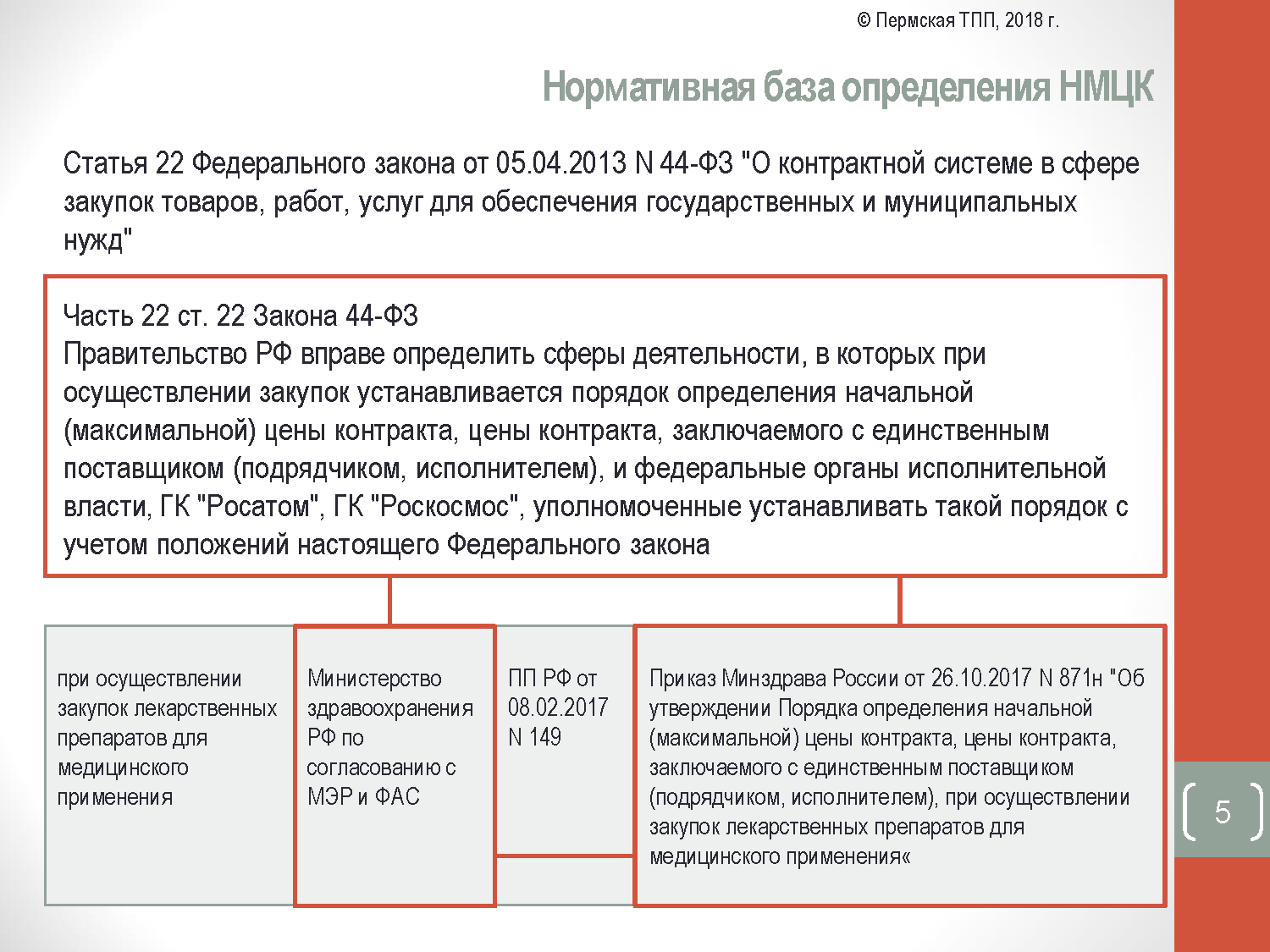 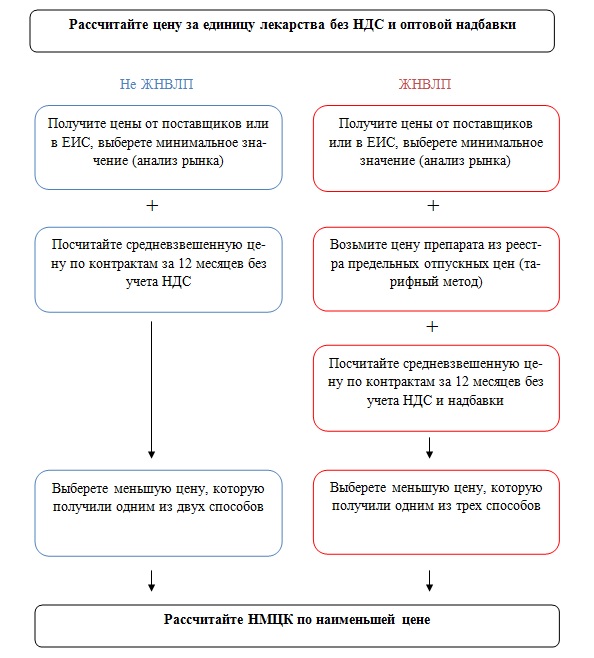 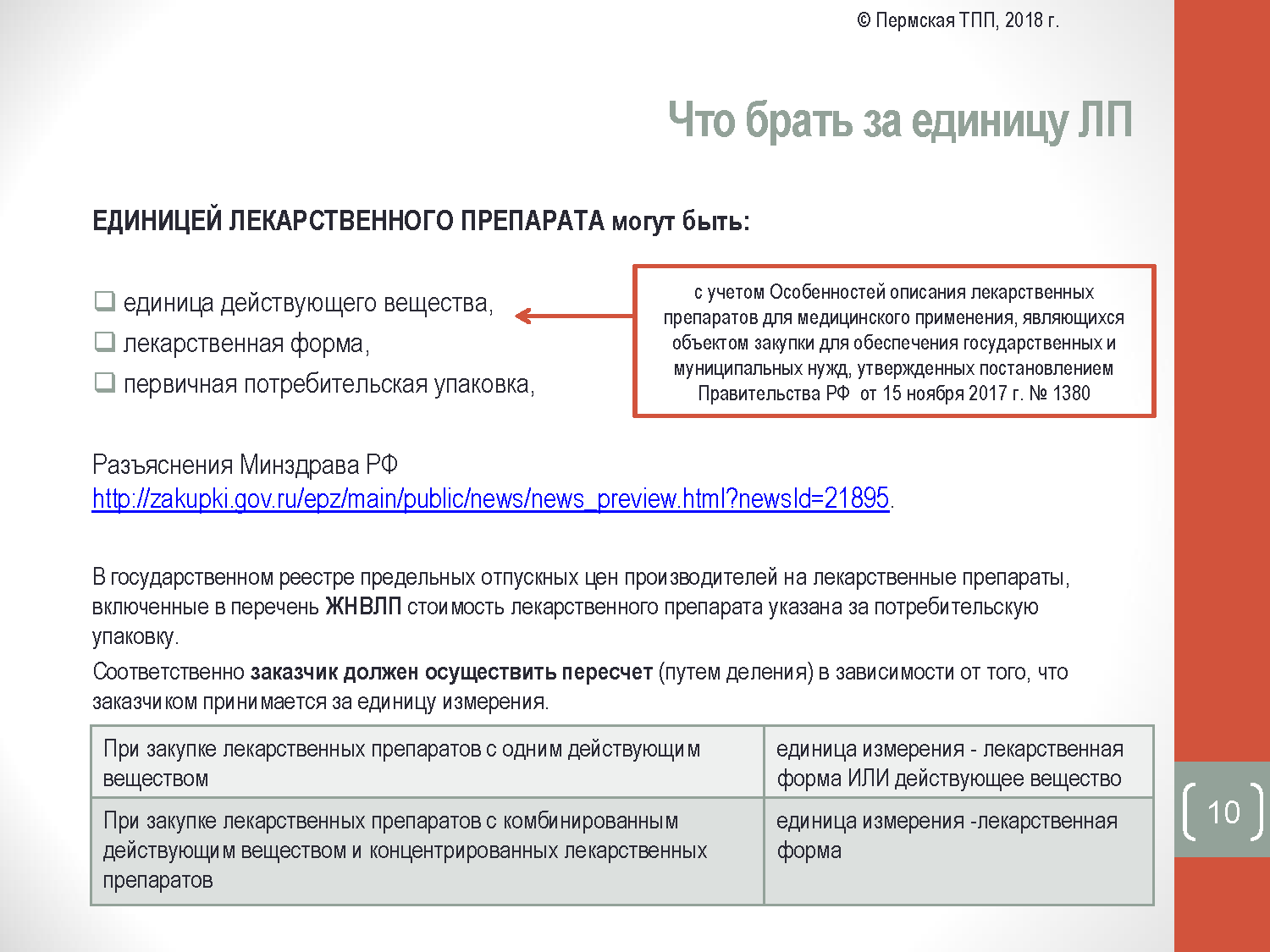 Приказ Министерства здравоохранения РФ от 26 октября 2017 г. N 871н  "Об утверждении Порядка определения начальной (максимальной)  цены контракта, цены контракта, заключаемого с единственным  поставщиком (подрядчиком, исполнителем), при осуществлении закупок  лекарственных препаратов для медицинского применения« (с 09.12.17)
1. Настоящий порядок определяет единые правила расчета заказчиками начальной  (максимальной) цены контракта, цены контракта, заключаемого с единственным поставщиком  (подрядчиком, исполнителем) (далее - НМЦК) при осуществлении закупок лекарственных  препаратов для медицинского применения (далее - лекарственные препараты) для обеспечения  государственных и муниципальных нужд.
2.Расчет НМЦК осуществляется по формуле:
n
НМЦК = ∑ Цi× Vi
i = 1
,
где:
n - количество поставляемых лекарственных препаратов;
Цi - цена единицы планируемого к закупке i-го лекарственного препарата с учетом налога на  добавленную стоимость (далее - НДС) и оптовой надбавки;
Vi - объем поставки i-го лекарственного препарата.
Приказ Министерства здравоохранения РФ от 26 октября 2017 г. N 871н
Цена единицы планируемого к закупке лекарственного препарата устанавливается по  одному наименованию (международному непатентованному наименованию, при отсутствии такого  наименования - по группировочному или химическому наименованию, а также составу  комбинированного лекарственного препарата) с учетом эквивалентных лекарственных форм и  дозировок посредством:
а) применения методов, предусмотренных частями 2-6 и 8 статьи 22 Федерального закона "О
контрактной системе в сфере закупок товаров, работ, услуг для обеспечения государственных и  муниципальных нужд", без учета НДС и оптовой надбавки; 
б)	расчета	средневзвешенной	цены	на	основании	всех	заключенных	заказчиком
государственных (муниципальных) контрактов или договоров на поставку планируемого к закупке  лекарственного препарата с учетом эквивалентных лекарственных форм и дозировок за 12 месяцев,  предшествующих месяцу расчета (далее - средневзвешенная цена), за исключением  государственных (муниципальных) контрактов или договоров на поставку лекарственных  препаратов необходимых для назначения пациенту при наличии медицинских показаний  (индивидуальная непереносимость, по жизненным показаниям) по решению врачебной комиссии  медицинской организации:

Ц1 × k1 + … + Цn × kn
Цвзв =
∑ k
n
,
где:
Ц1
- цена единицы лекарственного препарата без учета НДС и оптовой надбавки;
k - количество закупленных лекарственных препаратов в эквивалентных лекарственных  формах и дозировках.
ПРИКАЗ МИНИСТЕРСТВА ЗДРАВООХРАНЕНИЯ РФ №                  871-Н от 26.10.2017 г
Приказ объединил в себе несколько методов обоснования
          НМЦК:

          1. Метод анализа рынка;
          2. Тарифный метод ( при наличии ЛП в перечне ЖНВЛП);
          3.  «Средневзвешенная цена»;
          4.  «Референтная цена»

           По итогом применения указанных 4 методов выявляется
           минимальное значение цены единицы ЛП
ПРИКАЗ МИНИСТЕРСТВА ЗДРАВООХРАНЕНИЯ РФ №                  871-Н от 26.10.2017 г
1. Метод « анализ рынка»

     1.1. Приказ содержит в себе лишь  отсылочные нормы к методам,
            предусмотренным частями 2-6 ст. 22 Закона № 44-ФЗ
            Сколько необходимо коммерческих предложений для
            обоснования цены данным методом?
            Закон не ограничивает Заказчика в источниках информации:
            - коммерческие предложения, направленные  Поставщикам;
            - коммерческие предложения, размещенные в ЕИС;
            -источники информации, полученные в соответствии с п.1.ч.18 
              ст.22 Закона  ( реестр контрактов):
              берем любые ГК, которые исполнены и по которым не 
              взыскивалась неустойка в виде штрафа, пеней;
            - в реестре контрактов статус «ИСПОЛНЕН»
            - нет никакого ограничения по периодам;
ПРИКАЗ МИНИСТЕРСТВА ЗДРАВООХРАНЕНИЯ РФ №                  871-Н от 26.10.2017 г
1.Метод « анализ рынка»
 

     -если берем старые контракты допускается ст.22 ч.4) произвести 
      пересчет цен с использованием индекса пересчета потребительских
      цен с сайта МинЭКа или Росстата
ПРИКАЗ МИНИСТЕРСТВА ЗДРАВООХРАНЕНИЯ РФ №                  871-Н от 26.10.2017 г
1. Метод « анализ рынка»

     1.2.  В силу п.1.5. Методических рекомендаций Приказа МЭР РФ
             № 567  не рассчитывается средняя арифметическая цены, 
             коэффициент вариации и средне квадратичное отклонение;

      1.3. В разъяснениях в Письме от 14 февраля 2018 г Минздрав  
             указывает на необходимость рассмотрения  всех цен на ЛП в 
              определенной лекарственной форме и дозировке, а также 
              цены на эквивалентные формы и дозировки, что очень сложно
               трудно выполнимо.
ПРИКАЗ МИНИСТЕРСТВА ЗДРАВООХРАНЕНИЯ РФ №                  871-Н от 26.10.2017 г
2.  Тарифный метод
    1.1. Применяется когда ЛП зарегистрирован в перечне ЖНВЛП
    1.2. Анализ закупок показал разные подходы Заказчиков  к 
     использованию тарифного метода;
     1.3. В разъяснениях МЗ РФ  от 14.02.18 г Минздрав указал, что
      при использовании тарифного метода  учитывается минимально 
      возможное значение предельной отпускной цены производителя ЛП;
     1.4. При этом в разъяснениях МЗ РФ и в самом приказе  отсутствует 
      понятие  минимально возможного значения предельной отпускной
      цены и порядок ее расчета
      1.5. По мнению ряда экспертов минимальное значение предельной 
      отпускной цены не является минимально зарегистрированной  ценой
       на ЛП
      1.6. Использование такой цены может привести к ограничению кон
        куренции на рынке
ПРИКАЗ МИНИСТЕРСТВА ЗДРАВООХРАНЕНИЯ РФ №                  871-Н от 26.10.2017 г
2.  Тарифный метод

    1.7. Если цена перерегистрирована, то следует брать актуальную 
     перерегистрированную цену ЛП.
Метод сопоставимых рыночных цен или тарифный метод?
12.01.2015 г Письмо МЭР РФ № Д-28и-11     
13.03.2015г  Письмо МЭР РФ № Д-28и-592
14.08.2015 г  Письмо МЭР РФ № Д-28и-2405           ТАРИФНЫЙ МЕТОД
20.05.2015 г  Письмо МЭР РФ № Д-28и-1453


02.02.2016Г  Письмо МЭР РФ № Д-28и-1459            ЗАКАЗЧИК ВПРАВЕ
                                                                                         ПРИМЕНЯТЬ 
                                                                                         ТАРИФНЫЙ МЕТОД
ПРИ ЗАКУПКЕ ВАЖНЕЙШИХ ЛЕКАРСТВ ЗАКАЗЧИКИ
ВПРАВЕ ОБОСНОВАТЬ ТАРИФНЫЙ МЕТОД И  МЕТОД АНАЛИЗА РЫНКА	

Чтобы обосновать начальную (максимальную) цену контракта (НМЦК)  при закупке жизненно необходимых и важнейших лекарственных  препаратов, можно применить как тарифный метод, так и метод
сопоставимых рыночных цен (анализа рынка).

Письмо Минэкономразвития России от 17.02.2016 N ОГ-Д28-1812
59
ПРИ ЗАКУПКЕ ВАЖНЕЙШИХ ЛЕКАРСТВ ЗАКАЗЧИКИ
ВПРАВЕ ПРИМЕНИТЬ ДЛЯ ОБОСНОВАНИЯ НМЦК  МЕТОД АНАЛИЗА РЫНКА	

Чтобы обосновать начальную (максимальную) цену контракта (НМЦК)  при закупке жизненно необходимых и важнейших лекарственных  препаратов, а также обычных ЛП  следует применять  метод
сопоставимых рыночных цен (анализа рынка).

Письмо Минэкономразвития России от 19.09.2016 N ОГ-Д28-11367
Письмо Минэкономразвития России от 16.01.2017 № Д28И- 159
59
ПРИКАЗ МИНИСТЕРСТВА ЗДРАВООХРАНЕНИЯ РФ №                  871-Н от 26.10.2017 г
2.  Тарифный метод
    1.1. Применяется когда ЛП зарегистрирован в перечне ЖНВЛП
    1.2. Анализ закупок показал разные подходы Заказчиков  к 
     использованию тарифного метода;
     1.3. В разъяснениях МЗ РФ  от 14.02.18 г Минздрав указал, что
      при использовании тарифного метода  учитывается минимально 
      возможное значение предельной отпускной цены производителя ЛП;
     1.4. При этом в разъяснениях МЗ РФ и в самом приказе  отсутствует 
      понятие  минимально возможного значения предельной отпускной
      цены и порядок ее расчета
      1.5. По мнению ряда экспертов минимальное значение предельной 
      отпускной цены не является минимально зарегистрированной  ценой
       на ЛП
      1.6. Использование такой цены может привести к ограничению кон
        куренции на рынке
ПРИКАЗ МИНИСТЕРСТВА ЗДРАВООХРАНЕНИЯ РФ №                  871-Н от 26.10.2017 г
2.  Тарифный метод

    1.7. Если цена перерегистрирована, то следует брать актуальную 
     перерегистрированную цену ЛП.
Разъяснения Минздрава по методам расчета цены единицы ЛП              (Письмо МЗ РФ от 14 .02.2018 г № 418/25-5)
При обосновании НМЦК методами, предусмотренными частями 2 - 6 и 8 статьи 22 Федерального закона № 44-ФЗ, заказчиками может быть сделана отметка о причинах по которым не может применена та или иная цена, например:

– цена не принимается к учету в связи с тем, что по данным анализа рынка лекарственный препарат под торговым наименованием «***» с ______ года отсутствует в обращении на территории Российской Федерации;

– цены к расчету не принимаются, в связи с отсутствием препарата на рынке (письма от поставщиков или производителей);

– цена не принимается к учету в связи с тем, что аукцион признан несостоявшимся по причине отсутствия заявок;

– в соответствии с частью 3 статьи 22 Федерального закона № 44-ФЗ цены к расчету не принимаются в связи с несопоставимостью объемов закупки товаров и/или остаточного срока годности;

– цены к расчету не принимаются в связи с тем, что товары фактически не обращаются на фармацевтическом рынке Российской Федерации и не могут быть поставлены государственному заказчику в случае заключения государственного контракта;

– цены к расчету не применяются в силу норм, предусмотренных статьей 37 Федерального закона № 44-ФЗ.
РАСЧЕТ МИНИМАЛЬНОГО ЗНАЧЕНИЯ ЦЕНЫПРИ ЗАКУПКЕ НАРКОТИЧЕСКИХ СРЕДСТВ И ПСИХОТРОПНЫХ ВЕЩЕСТВ За минимальное значение цены принимается коммерческое предложение  уполномоченной организации, осуществляющей распределение  наркотических средств и психотропных веществ в соответствии с Постановлением Правительства РФ № 558 от 26.07.10 «О порядке распределения, отпуска и реализации наркотических средств и психотропных в-в» и Распоряжением Правительства региона с учетом оптовой надбавки, установленной ПП РФ № 865  и региональным НПД
3. СРЕДНЕВЗВЕШЕННАЯ ЦЕНА
В расчет берутся исключительно  контракты Заказчика  из Реестра контрактов, реестра закупок за последние 12 мес , предшествующие месяцу расчета. Месяц расчета не учитываем;

Рассчитывать цены на ЛП необходимо по исполненным контрактам  с 05 августа 2018 года (Приказ МЗ № 386 от 26.06.18)
               
Если закупается ЛП впервые- то средневзвешенная цена по данному ЛП не 
      рассчитывается;

Контракты берутся все: как по конкурентным, так и по закупкам у ЕП, за 
      исключением ГК по решению врачебной комиссии ( п.28, п.83, п.4). Поэтому 
      желательно вести реестр закупок и отмечать (*) такие закупки в реестре;
7.   Нужно брать цену без НДС и оптовой надбавки ( очистить цену по каждому ГК)
РЕФЕРЕНТНАЯ ЦЕНА
Приказом МЗ РФ  от 26.06.2018 г № 386н срок начала применения референтных  цен для расчета  НМЦК перенесен на 01 января 2019 года

Специфика этого метода  расчета заключается в том, что заказчик не рассчитывает референтную цену, а лишь использует ее в готовом виде, посколько референтная цена  рассчитывается  автоматически  и выгружается в ЕИС. Фактически референтая цена  является средневзвешенной ценой ЛП, рассчитанной в масштабах страны

Расчет референтной цены должен будет осуществляться 1 раз в квартал ( на 01.01., 01.04, 01.07. 01.10 каждого года

По итогам  проведения расчета всеми указанными выше способами заказчик выбирает  минимальное значение цены , увеличивает его на размер оптовой надбавки, НДС и получает цену единицы планируемого к поставке лекарственного препарата, а затем умножает  его на требуемое к поставке  количество единиц измерения
РЕФЕРЕНТНАЯ ЦЕНА
При наличии референтных цен  на все эквивалентные лекарственные формы ( или не на все ЛП) какую из цен целесообразно использовать?  ( максимальную, минимальную или среднюю?)
 
. 
Например:  МНН Панкреатин ( капс) и Панкреатин ( капс.
кишечнорастворимые)
Лекарственная форма – экв, дозировка идентичная  25 000 ЕД.
Референтные цены за капсулу отличаются в десятки раз.
 В первом случае- 0.222 руб, во втором- 23.86 руб. Разница в 107 раз!!!
При этом зарегистрированные цены в ГРЛС различаются не столь сильно
( 353 руб и 454 руб за упаковку в 20 капсул)

При использовании референтной цены 0,222 за капсулу закупка не состоится
По мнению ряда экспертов заказчику следует в данном случае использовать максимальную из имеющихся референтных цен

Отсутствие нормы, определяющей порядок выбора референтной цены позволяет заказчику использовать максимальное значение из имеющихся, не нарушая законодательство о контрактной системе
РАСЧЕТ  НМЦК  НА ЦИТОФЛАВИН

НАИМЕНОВАНИЕ:                            ЦИТОФЛАВИН
ХАРАКТЕРИСТИКА:                         р-р для в/в введения
                                                                  10 мл, № 10

ЕДИНИЦЫ ИЗМЕРЕНИЯ:                 упаковка

ОКПД 2:                                                    21.20.10.230

КОЛИЧЕСТВО:                                       300
РАССЧИТЫВАЕМ   ЦЕНЫ ЗА ЕДИНИЦУ СОГЛАСНО КАЖДОМУ
                                                       МЕТОДУ

Наименование ЛП:               ЦИТОФЛАВИН
Предельная цена ГРЛС        935,38 руб
Средневзвешенная цена       894,32 руб
Референтная цена                  899,21 руб
Коммерческое 1                      935,35 руб
Коммерческое  2                     935,00 руб
Коммерческое 3                      935, 38 руб


ЦЕНА ЕДИНИЦЫ ТОВАРА = 894, 32х1.1 х1.13 = 1 112 руб




                          НМЦК = 1 112 рубх 300 =  333 492 руб
ПРИКАЗ МЗ РФ от 28.06.18 г № 386-н     « О внесении изменений в порядок определения НМЦК при      закупке ЛП»                              ( вступил в силу с 05 августа 2018 г)
Метод использования  референтных цен отложен до 01.01.2019 г;

До 01.07.2019 года в расчет цены за единицу ЛП принимаются данные 
      заключенных ГК без учета НДС, а после 01.07.2019 года – без учета НДС и 
      оптовой надбавки;
3.    Методы, по которым определяют цену единицы ЛП из пункта 3 Приказа МЗ РФ № 871н надо применять одновременно;

Оптовые надбавки для закупки ЖНВЛП  используют, когда НМЦК  не выше 10 млн. руб или размера, установленного в регионе. Если НМЦК  выше 10 млн. руб или регионального размера , но цена единицы закупаемого препарата при этом не должна быть выше цены из государственного реестра предельно отпускных цен 
В случае, когда референтной цены на ЖНВЛП нет или на повторную закупку  с увеличенной референтной ценой не подано ни одной заявки, цену единицы можно ставить ниже максимальноо значения в госреестре предельных отпускных цен
Применение  ПРИКАЗА 871-н при закупке у                         единственного поставщика по п.4, ч.1 ст 93
Приказ № 871н не содержит положений о не применении данного нормативного акта при осуществлении закупки на основании пункта 4 части 1 статьи 93 Закона № 44-ФЗ и исходя из прямой трактовки данного приказа: 

- «..настоящий порядок определяет единые правила расчета заказчиками начальной (максимальной) цены контракта, цены контракта, заключаемого с единственным поставщиком (подрядчиком, исполнителем) при осуществлении закупок лекарственных препаратов для медицинского применения….», то когда заказчик осуществляет закупки у единственного поставщика, заказчику необходимо обосновывать цену контракта в соответствии с положениями Приказа № 871н.

-В силу ст.18 Закона № 44-ФЗ заказчики обосновывают НМЦК при формировании Плана- графика закупок
ПРИКАЗ МИНИСТЕРСТВА ФИНАНСОВ РФ № 126Н  от 04.06.2018 г«Об условиях допуска товаров, происходящих из иностранного государства, группы иностранных государств для целей осуществления закупок тру
Вступил в силу с 05 ноября 2018 года;

     С 05 ноября 2018 года действуют новые   правила преференций;

     С 05 ноября 2018 года Приказ МЭР РФ № 155- утратил силу;
110
ПРИКАЗ МИНИСТЕРСТВА ФИНАНСОВ РФ № 126Н  от 04.06.2018 г«Об условиях допуска товаров, происходящих из иностранного государства, группы иностранных государств для целей осуществления закупок тру
1. Перечень товаров, для которых действуют условия допуска импорта практически не изменился. 
           В нем уточнили наименование отдельных позиций  и указали, что принимать во внимание следует как код классификатора ( ОКПД2), так и наименование товара;

     2.  Условия допуска применяют только в конкурентных закупках, в том числе и тех, которые проводят в электронной форме, причем только тогда , когда закупается товар
111
ПРИКАЗ МИНИСТЕРСТВА ФИНАНСОВ РФ № 126Н  от 04.06.2018 г«Об условиях допуска товаров, происходящих из иностранного государства, группы иностранных государств для целей осуществления закупок тру
3. Запрещается закупать одним  контрактом товары с кодами ОКПД 2 из перечня Приказа № 126н и товары, которых в нем нет ( пункт 3 Приказа № 126н);

    4. Преференции участнику нужно предоставлять только тогда, когда он предлагает товары  исключительно  и стран ЕАЭЗ при условии, что заявка или окончательное предложение  полостью соответствует требованиям извещения  или документации;

    5. Теперь не имеет значение, какую долю смешанного лота составляет иностранный товар, при наличии хотя бы одной позиции иностранного товара весь лот считается иностранной продукцией
112
ПРИКАЗ МИНИСТЕРСТВА ФИНАНСОВ РФ № 126Н  от 04.06.2018 г«Об условиях допуска товаров, происходящих из иностранного государства, группы иностранных государств для целей осуществления закупок тру
6. Изменились случаи неприменения Приказа 126н:
                             ( пункт 2 Приказа № 126н)

         - закупка признана как несостоявшаяся;
         - все поступившие заявки предлагают только товары
            из ЕАЭС;
         -  все поступившие заявки предлагают хотя бы один
             товар, которые произвели не в странах ЕАЭС
113
ПРИКАЗ МИНИСТЕРСТВА ФИНАНСОВ РФ № 126Н  от 04.06.2018 г«Об условиях допуска товаров, происходящих из иностранного государства, группы иностранных государств для целей осуществления закупок тру
7. Страна происхождения товара определяется по тому, как участник задекларирует товар в заявке. Новый порядок не требует руководствоваться ОКСМ. 
          Между тем, ряд экспертов рекомендует участникам закупок , как и раньше, указывать производство товара в соответствии с этим классификатором
          ( Определение Верховного суда от 28.11.2017 г №
             А54-7222/2016, 310- КГ 17-17400)
Заказчикам  нельзя требовать в составе заявки другой документ, чтобы подтвердить страну происхождения товара. Участникам достаточно представить только декларацию о стране происхождения товара
114
ПРИКАЗ МИНИСТЕРСТВА ФИНАНСОВ РФ № 126Н  от 04.06.2018 г«Об условиях допуска товаров, происходящих из иностранного государства, группы иностранных государств для целей осуществления закупок тру
Особый режим устанавливается  для закупки лекарственных препаратов из Перечня ЖНВЛП но с 01.января 2019 года, когда вступят в силу изменения в Постановление Правительства РФ № 1289, согласно которым в случае отклонения заявок иностранного происхождения, применяются условия допуска, предусмотренные Приказом № 126н.
115
ПРИКАЗ МИНИСТЕРСТВА ФИНАНСОВ РФ № 126Н  от 04.06.2018 г«Об условиях допуска товаров, происходящих из иностранного государства, группы иностранных государств для целей осуществления закупок тру
Победителем признается участник закупки, заявка которого  предусматривает поставку  ЛП  со всеми стадиями производства  в ЕАЭС при условии, что цена :


Ниже всех предложений  лекарственных препаратов со всеми стадиями производства в ЕАЭС;

Превышает цену ЛП  с неполным производственным циклом в ЕАЭС не более чем на 25 %
116
ПРИКАЗ МИНИСТЕРСТВА ФИНАНСОВ РФ № 126Н  от 04.06.2018 г«Об условиях допуска товаров, происходящих из иностранного государства, группы иностранных государств для целей осуществления закупок тру
Практический пример:
                На участие в ЭА  было подано  8 заявок на поставку ЛП:

    Заявка №1   - 110 рублей, все стадии производства в  ЕАЭС;
**Заявка №2   -100 рублей, все стадии производства в  ЕАЭС;
    Заявка  №3  -   90 рублей,  не все стадии производства в ЕАЭС;
*  Заявка №4-      70 рублей не все стадии производства в ЕАЭС



Заявка  №5-       ИНДИЯ   ( отклонена по п.1 ПП РФ № 1289)
Заявка  №6-        ФРАНЦИЯ  ( отклонена по п.1 ПП РФ № 1289)
Заявка  № 7         УКРАИНА    ( отклонена по п.1 ПП РФ № 1289)
Заявка  №8          РОССИЯ – СТ-1 отсутствует, декларации нет)
                                                         ( отклонена по п.1 ПП РФ № 1289)
117
ПРИМЕНЕНИЕ ТИПОВОГО КОНТРАКТА НА ПОСТАВКУ  ЛЕКАРСТВЕННЫХ СРЕДСТВ, УТВЕРЖДЕННОГО
ПРИКАЗОМ МИНЗДРАВА РФ ОТ 26.10.2017 № 870Н
БОРОВЫХ Юлия Сергеевна, директор департамента деловой информации и консалтинга в сфере закупок  Пермской ТПП, председатель Пермского отделения Общероссийской общественной организации «Гильдия отечественных  закупщиков и специалистов по закупкам и продажам»
Типовой контракт на поставку лекарственных  препаратов для медицинского применения
Соответственно, данный типовой  контракт применяется при любом  размере НМЦК, даже при закупке  по п.4 ч.1 ст.93
Содержание типовых контрактов
Менять нельзя!
ПОСТОЯННАЯ ЧАСТЬ
не подлежащая изменению при их применении в конкретной закупке;
ПЕРЕМЕННАЯ ЧАСТЬ
предусматривающая:
возможность выбора одного или нескольких вариантов условий (данных) из предлагаемого  исчерпывающего перечня таких вариантов условий (данных), определенных в типовом  контракте, типовых условиях контрактов,
возможность внесения информации об условиях (данных) конкретной закупки, содержании
таких условий (данных) и порядке определения такого содержания
Менять можно!
Название и преамбула Типового контракта
Типовой контракт N  	
на поставку лекарственного(-ых) препарата(-ов)  для медицинского применения
государственными заказчиками указывается "Государственный контракт",
муниципальными заказчиками указывается "Муниципальный контракт",
иными заказчиками (например, бюджетными учреждениями) указывается "Договор"
Обратите внимание, что документ НЕ может  называться просто словом «КОНТРАКТ»
, именуем 	в дальнейшем "Заказчик", в лице
 	, действующего на основании 	, с одной  стороны и 		, именуемое в дальнейшем  "Поставщик", в лице 		, действующего на  основании 	, с другой стороны, здесь и далее  именуемые "Стороны", в порядке 		Федерального  закона от 5 апреля 2013 г. N 44-ФЗ "О контрактной системе  в сфере закупок товаров, работ, услуг для обеспечения  государственных и муниципальных нужд" (далее -  Федеральный закон о контрактной системе), по результатам
 	, объявленного Извещением от "    "  		г.  N       , на основании 	от "    " 		г. N ,  заключили настоящий 		(далее - Контракт) о  нижеследующем
Указываются пункты, части, статьи закона, в соответствии с которыми
заключается Контракт.
Указывается способ закупки.
Указываются реквизиты (дата, номер) извещения, которым была  объявлена процедура определения Поставщика, либо данные  положения исключаются в случаях, предусмотренных статьей 93.
Указывается ИКЗ (там же где и реквизиты извещения).
Указываются название и реквизиты протокола, решения и (или) иного  документа, в соответствии с которым принято решение о заключении  Контракта (данные положения исключаются при закупе у ЕП по п.4,  28 ч.1 ст.93)
Предмет Типового контракта. Раздел 1
В соответствии с Контрактом Поставщик обязуется в порядке и сроки, предусмотренные Контрактом, осуществить поставку  лекарственного(-ых) препарата(-ов) для медицинского применения 	(код ОКПД2 - 	) (далее - Товар) в соответствии  со Спецификацией (приложение N 1 к Контракту), а Заказчик обязуется в порядке и сроки, предусмотренные Контрактом, принять и  оплатить поставленный Товар.
Номенклатура Товара и его количество определяются Спецификацией (приложение N 1 к Контракту), технические показатели -  Техническими характеристиками (приложение N 2 к Контракту).
1.3. Поставка Товара осуществляется
выбрать один из способов:
с разгрузкой транспортного средства
или
без разгрузки транспортного средства
Переменная часть.
Заполняется / выбирается заказчиком
в соответствии с Отгрузочной разнарядкой (Планом распределения) (приложение N 3 к Контракту) в сроки, определенные  Календарным планом (приложение N 4 к Контракту), в следующем порядке:
выбрать один из способов:
Поставщик доставляет Товар Заказчику (Получателям) 	по адресу(-ам): 	(далее - Место доставки).  или
Заказчик (Получатели) осуществляет получение (выборку) Товара у Поставщика по адресу(-ам): 	(далее - Место доставки).
Порядок заключения контракта по итогам ЭА (ст.70 Закона  44-ФЗ):
«…проект контракта, который составляется путем  включения цены контракта, предложенной участником
электронного аукциона, с которым заключается контракт,
информации о товаре (товарном знаке и (или) конкретных  показателях товара), указанной в заявке на участие в таком  аукционе его участника, в проект контракта, прилагаемый  к документации о таком аукционе…».

Таким образом, если характеристики лекарственного  средства указываются при заключении контракта, то они  должны быть указаны в заявке участника: показатели товара
- 1 часть заявки в ЭА, производитель и данные рег.
удостоверения - 2 часть заявки в ЭА
Цена контракта. Раздел 2
Цена Контракта и валюта платежа устанавливаются в российских рублях.
Цена Контракта составляет 	руб. ( 	) 	коп., включая НДС 	руб. ( 	) 	коп.  (если НДС не облагается, указать основание. В случае если контракт будет заключен с физическим лицом,  за исключением индивидуального предпринимателя или лица, занимающегося частной практикой, сумма,  подлежащая уплате такому физическому лицу, уменьшается на размер налоговых платежей, связанных с  оплатой Контракта).
Цена Контракта включает в себя стоимость Товара, а также все расходы на транспортировку, погрузо-  разгрузочные работы (в случае поставки Товара с разгрузкой транспортного средства), страхование, уплату  налогов, пошлины, сборы и другие обязательные платежи, которые Поставщик должен выплатить в связи с  выполнением обязательств по Контракту в соответствии с законодательством Российской Федерации.
Цена Контракта является твердой и определяется на весь срок его исполнения, за исключением
случаев, предусмотренных пунктами 2.5 и 2.6 Контракта.
Цена Контракта может быть изменена, если по предложению Заказчика увеличивается  предусмотренное Контрактом количество Товара не более чем на десять процентов или уменьшается  предусмотренное Контрактом количество Товара не более чем на десять процентов. При этом по  соглашению Сторон допускается изменение, с учетом положений бюджетного законодательства  Российской Федерации, цены Контракта пропорционально дополнительному количеству Товара, исходя из  установленной в Контракте цены единицы Товара, но не более чем на десять процентов цены Контракта.  При уменьшении предусмотренного Контрактом количества Товара Стороны Контракта обязаны уменьшить  цену Контракта исходя из цены единицы Товара. Цена единицы дополнительно поставляемого Товара или  цена единицы Товара при уменьшении предусмотренного Контрактом количества поставляемого Товара  должна определяться как частное от деления первоначальной цены Контракта на предусмотренное в  Контракте количество Товара .
По соглашению Сторон цена Контракта может быть снижена без изменения предусмотренного
Контрактом количества Товара и иных условий Контракта.
Такой контракт не может  быть заключен с
физическим лицом, однако  такой пункт в контракт  должен быть включен
Пункт/раздел Контракта,  приложение к Контракту  могут содержать иные  положения, вытекающие из  характера обязательств  по Контракту, не  противоречащие
законодательству
Включается в Контракт в  случае, если такое
положение/условие было  предусмотрено
извещением и/или
документацией о закупке.
Упаковка и маркировка. Условия  транспортировки. Раздел 4
4.3 Вся упаковка должна иметь следующую маркировку:  Наименование Товара:  	
Государственный контракт (или муниципальный контракт, или договор) N  	
Заказчик: (наименование)  	
Поставщик: (наименование (для юридического лица), фамилия, имя, отчество (при наличии) (для  физического лица))  	
Получатель : (наименование (для юридического лица), фамилия, имя, отчество (при наличии) (для  физического лица))  	
Пункт назначения:  	
Грузоотправитель:  	
 Ящик/контейнер N	, всего ящиков/контейнеров  	
Размеры (высота, длина, ширина)  	
Вес брутто 	кг  Вес нетто  	 кг.
4.4. Каждый ящик/контейнер должны сопровождать два экземпляра упаковочного листа с описанием  Товара, указанием веса нетто, веса брутто, количества Товара, указанием номера и даты Контракта  (далее - Упаковочный лист).
Один Упаковочный лист с приложением документов, предусмотренных пунктом 5.3 Контракта, должен  находиться внутри ящика/контейнера, другой - крепиться с внешней стороны ящика/контейнера в  водонепроницаемом конверте.
На упаковке
обязательно указание  номера контракта
Согласно позиции  Минздрава (письмо от  14.02.2018 № 418/25-5)
требование к упаковке  в ящиках (контейнерах)  касается только этапа  транспортировки.
Сами лекарственные  средства должны быть  упакованы в  соответствии с  отраслевыми  стандартами.
Поставка товара. Раздел 5
Заказчик включает в контракт Календарный план,  если предусмотрена поэтапная поставка.
Если Контрактом предусмотрена одномоментная  поставка, то необходимость в календарном
плане отсутствует.

Согласно позиции Минздрава (письмо от  14.02.2018 № 418/25-5) в Календарном плане в  столбце "срок поставки товара" можно указывать  не конкретную календарную дату, а, например, в  течение какого срока со дня получения заявки  Заказчика Поставщик обязуется поставить Товар  ("в течение 	дней со дня получения заявки  Заказчика" либо иные условия).
5.1. Поставка Товара осуществляется Поставщиком в Место доставки  в соответствии с Отгрузочной разнарядкой (Планом распределения)  (приложение N 3 к Контракту) на условиях, предусмотренных пунктом
1.3 Контракта, в сроки, определенные Календарным планом  (приложение N 4 к Контракту).
выбрать один из способов:
Поставщик за 	дней до осуществления поставки Товара в  соответствии с Отгрузочной разнарядкой (Планом распределения)  (приложение N 3 к Контракту) направляет Заказчику (Получателям)  уведомление о времени доставки Товара в Место доставки.
или
Заказчик (Получатели) за 	дней до получения (выборки) Товара в  соответствии с Отгрузочной разнарядкой (Планом распределения)  (приложение N 3 к Контракту) направляет Поставщику заявку о  получении (выборке) Товара в Месте доставки.
5.2. Фактической датой поставки считается дата, указанная в Акте
приема-передачи Товара (приложение N 5 к Контракту).
Поставка может осуществляться как по заявке  заказчика, так и по уведомлению поставщика
Какие документы представляются при  поставке лекарственных препаратов.
Пункт 5.3 Типового контракта
а) копия регистрационного удостоверения лекарственного препарата
б) протокол согласования цен поставки Товара, включенного в перечень ЖНВЛП, составленный по  форме в соответствии с законодательством РФ (при поставке Товара, включенного в перечень  ЖНВЛП);
в) товарная накладную, составленная по форме в соответствии с законодательством РФ;
г) Акт приема-передачи Товара (приложение N 5 к Контракту) в двух (трех) экземплярах;
д) копия документа, подтверждающего соответствие Товара, выданного уполномоченными органами  (организациями); Указывается в соответствии с постановлением Правительства Российской
Федерации от 01.12.2009 N 982 "Об утверждении единого перечня продукции, подлежащей  обязательной сертификации, и единого перечня продукции, подтверждение соответствия  которой осуществляется в форме принятия декларации о соответствии"
Иные документы
+
счета; счета-фактуры;
Поставка по заявке =  ЭТАП (п.9.5)
сводный реестр товарных накладных на поставку Товара (пункт 9.3 Типового контракта)
Инструкция по медицинскому применению (пункт 8.2 Типового контракта)
Особенности приемки
Поставка может быть по адресу заказчика или по адресам грузополучателей (при централизованных  закупках).
Поставка может осуществляться разово или по календарному графику.
Срок поставки устанавливает заказчик (или дату, или календарный график).
Поставка по заявке = этап
Приемка завершается подписанием Акта приема-передачи Товара (пункт 6.1 Типового контракта).  Фактической датой поставки считается дата, указанная в Акте приема-передачи Товара (пункт 5.2 Типового  контракта).
Срок приемки устанавливается заказчиком но не может составлять более 15 рабочих дней. В этот срок  заказчик должен НАПРАВИТЬ поставщику подписанный Акт приема-передачи Товара или мотивированный  отказ от подписания, в котором указываются недостатки и сроки их устранения. Начало приемки – с даты  получения документов от Поставщика (пункт 6.3 Типового контракта).
Заказчик имеет право осуществлять выборочную проверку поставляемого Товара, в том числе после  приемки Товара (раздел 7 Типового контракта).
проверка Товара проводится за счет средств Заказчика (Получателя – при централизованной закупке).
если по результатам проверки Товара определяется, что Товар не соответствует требованиям Контракта,
несоответствующий условиям Контракта Товар забраковывается в объеме всей серии.
при этом объем поставки и сумма Контракта остаются неизменными, а Поставщик обязан заменить  забракованную серию Товара.
Порядок оплаты. Раздел 9 Типового контракта
Оплата по Контракту осуществляется по факту поставки всего Товара  (либо по факту поставки Товара по каждому этапу поставки) в срок,  установленный заказчиком на основании представленных поставщиком  документов.
Возможно авансирование.
С какого срока осуществляется оплата:
с даты подписания Заказчиком Акта приема-передачи Товара  ИЛИ
с даты подписания Заказчиком Акта об исполнении обязательств по  Контракту.
Датой оплаты считается дата списания денежных средств со счета  Заказчика.
По окончании исполнения Сторонами обязательств по Контракту Стороны
подписывают Акт сверки расчетов.
ОБРАТИТЕ ВНИМАНИЕ!
Согласно ч.13.1 ст.34 Закона 44-ФЗ оплата  осуществляется после подписания  документа о приемке. Типовым контрактом  установлено ,что документ о приемке – это  Акт приема-передачи товара. Таким  образом оплата «привязана» к подписанию  Акта приема-передачи
Ответственность сторон. Раздел 11 Типового  контракта
Предусмотрены все виды штрафов согласно ПП 1042.  Конкретные штрафы указываются в зависимости от цены  контракта
Штрафы за «нарушения условий, не имеющих стоимостного  выражения» указываются если такие условия в контракте есть.
Нет порядка «работы» с неустойкой, нет порядка взыскания
неустойки. Но и дописать его нельзя!
Не предусмотрена возможность удержания неустойки из оплаты  по контракту.
Прочие важные особенности
Нет обязанности одностороннего отказа в случае если в ходе исполнения  установлено ,что товар не соответствует требованиям документации (часть  15 ст. 95 Закона 44-ФЗ).
Ответственность за НЕПРИМЕНЕНИЕ типовых  контрактов
При проведении конкурентной закупки, если проект контракта не соответствует
 типовому контракту:

Часть 4.2 статьи 7.30 КоАП РФ
Утверждение конкурсной документации, документации об аукционе, документации о
проведении запроса предложений, определение содержания извещения о
проведении запроса котировок с нарушением требований, предусмотренных  законодательством Российской Федерации о контрактной системе в сфере закупок -
влечет наложение административного штрафа на  должностных лиц в размере 3 000 рублей
Кто является таким должностным лицом?
Лицо, утвердившее документацию (обычно – руководитель заказчика)
ПРИКАЗ МЗ РФ  № 367 н от 19.06.2018 г                                ( действует с 14 августа 2018 года)
Типовой контракт на поставку ЛП обновили.

В спецификации к нему  теперь указывается наименование, лекарственная форма, дозировка и единица измерения по единому справочнику- каталогу ЛП

Торговое наименование, форма выпуска – в соответствии с регистрационным удостоверением

Акт приема- передачи товара дополнили строкой для размера оптовой надбавки в случае ее применения
Благодарю за внимание!